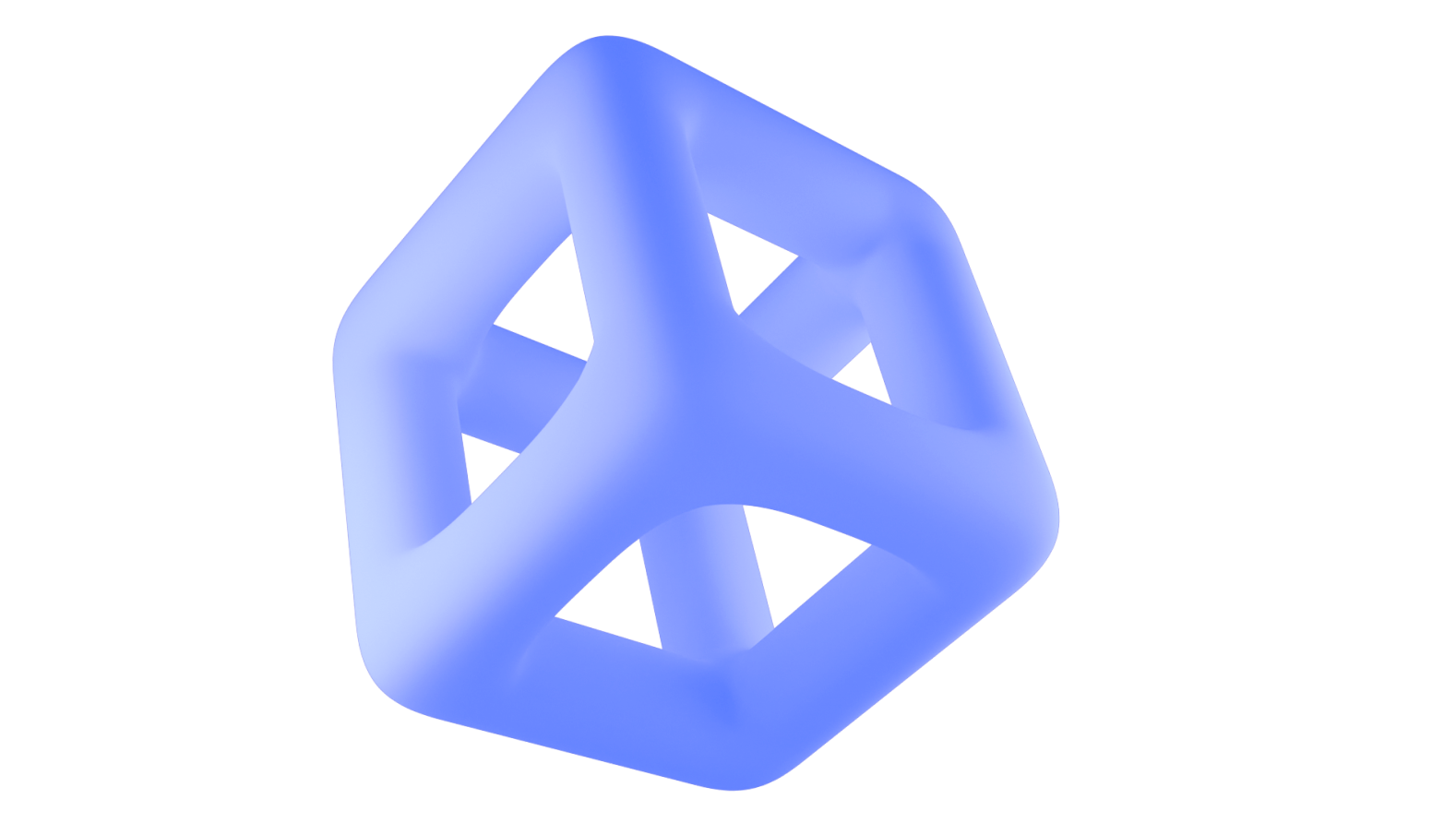 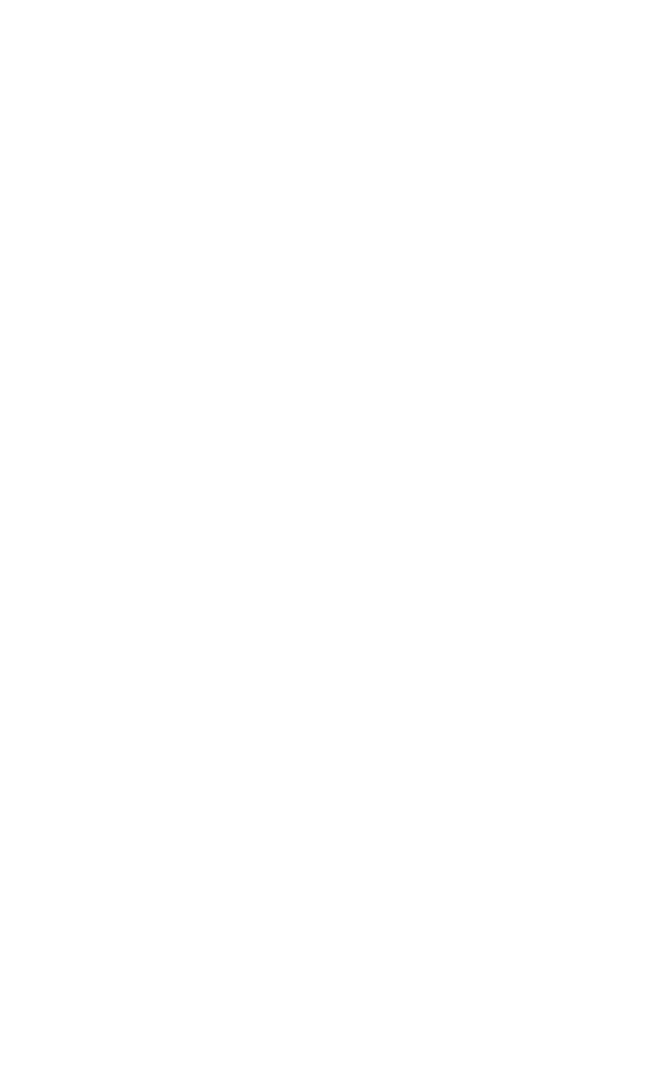 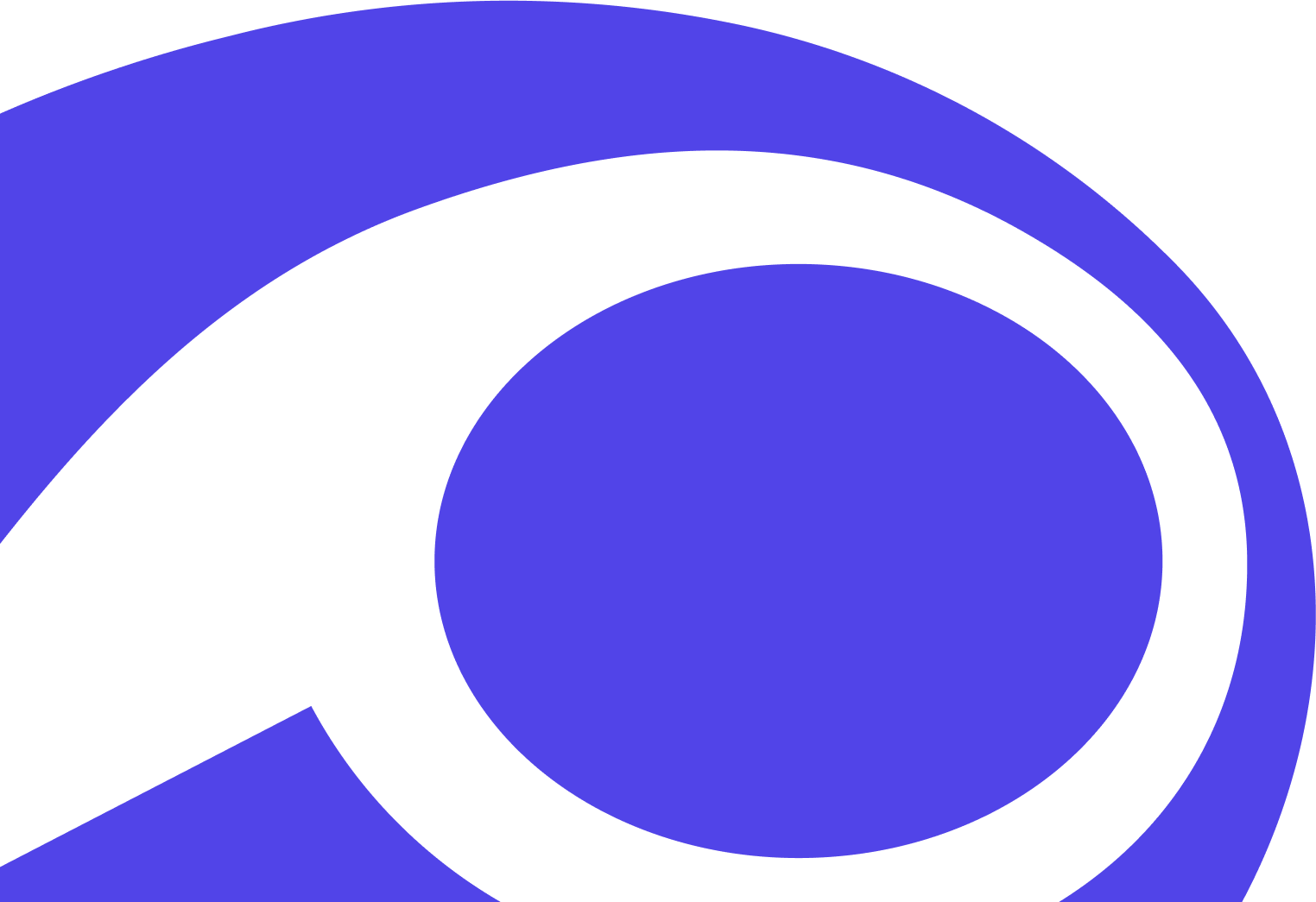 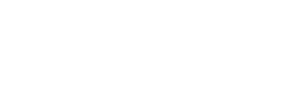 ЕВРАЗИЙСКАЯ
ПАТЕНТНАЯ ОРГАНИЗАЦИЯ
Александр Тимонин
Главный Эксперт
Отдела химии и медицины
Евразийского патентного ведомства
ВОИС-ЕАПВ 
Региональная  встреча
Астана, Казахстан 
14-15 марта 2023 года
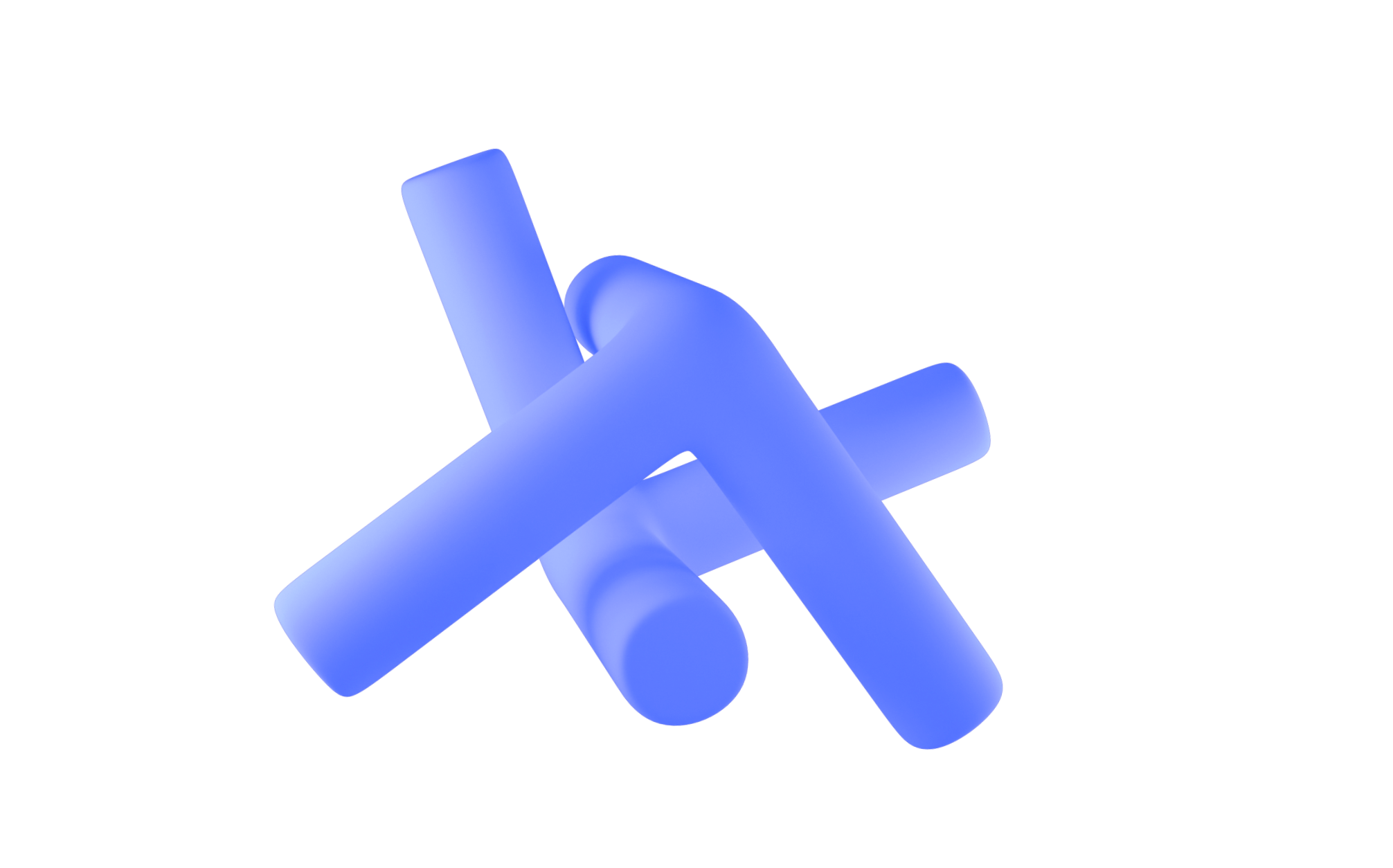 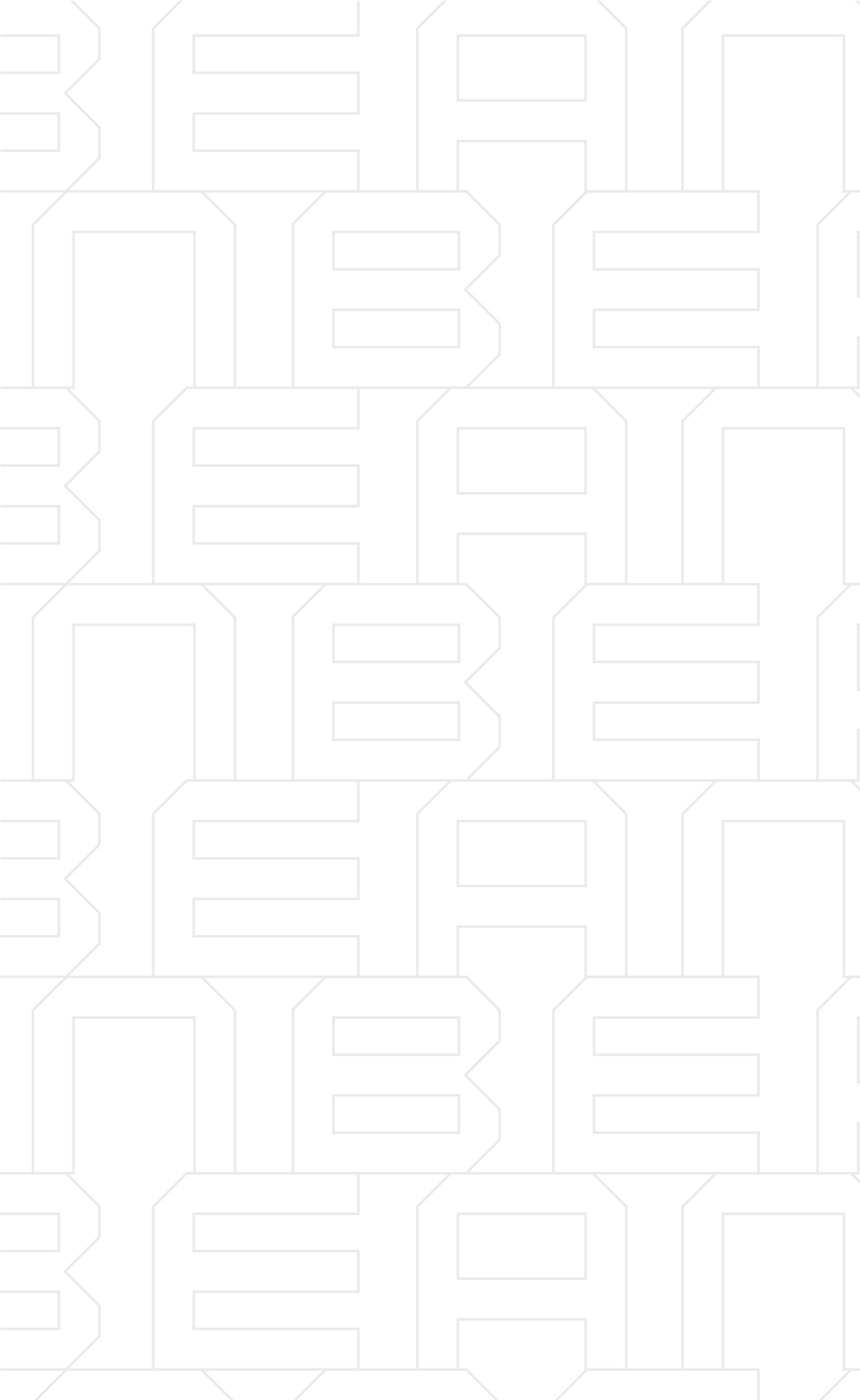 Евразийская патентная организация (ЕАПО)
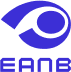 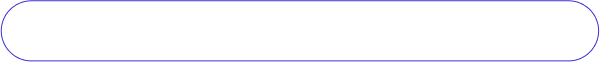 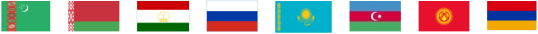 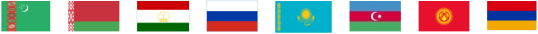 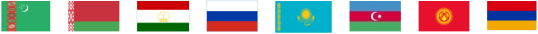 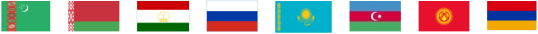 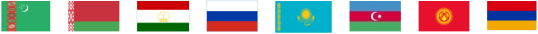 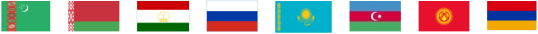 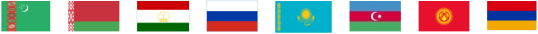 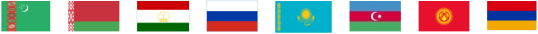 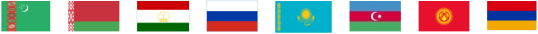 Международная межправительственная организация
Региональные патенты на 
- изобретения
- промышленные образцы
Образована в 1994 году на основе Евразийской патентной конвенции (ЕАПК) с целью создания региональной системы правовой охраны изобретений на основе единого евразийского патента
Пользователи более чем из
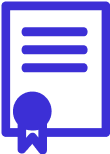 Евразийское патентное ведомство- исполнительный орган, администрирует евразийскую патентную систему
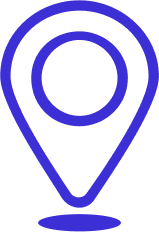 130
государств
2
8
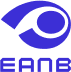 Государства-участники еапО
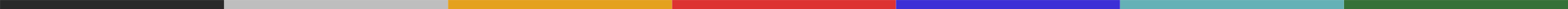 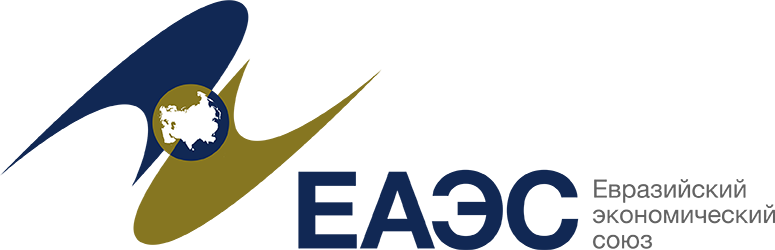 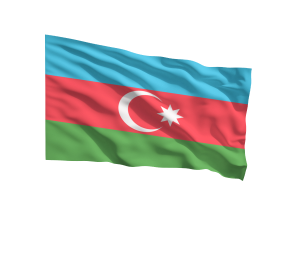 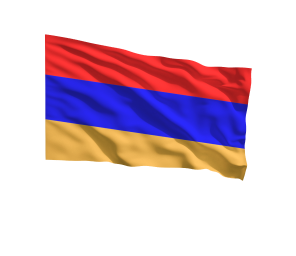 Азербайджанская
Республика
Республика Армения
ЕВРАЗИЙСКИЙ
ЭКОНОМИЧЕСКИЙ
СОЮЗ
5 стран

- Свобода движения товаров, 
услуг, капитала 
и рабочей силы
- Таможенный союз
- Единое экономическое пространство
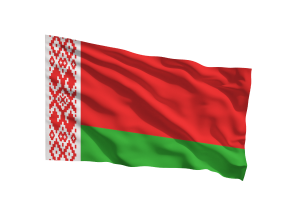 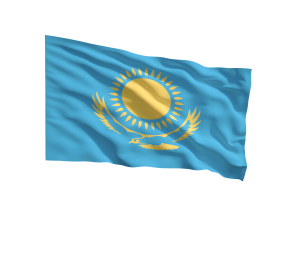 Республика Беларусь
Республика Казахстан
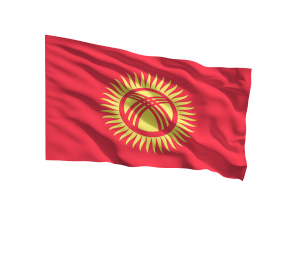 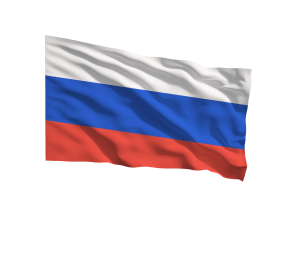 Кыргызская
Республика
Российская Федерация
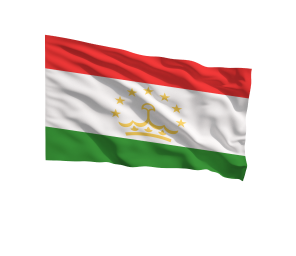 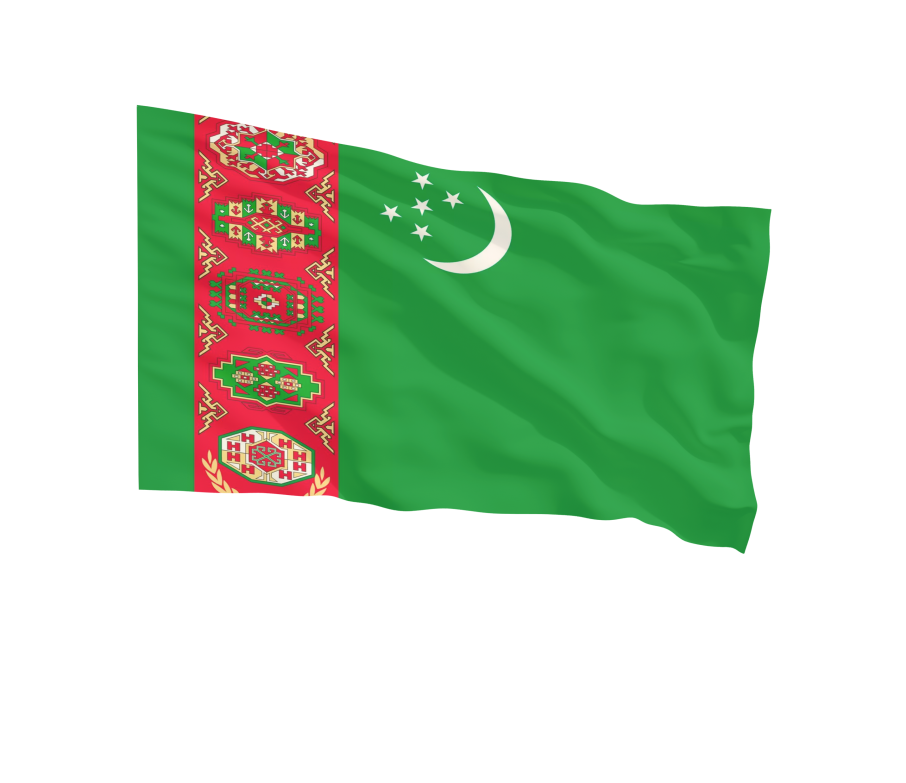 Туркменистан
Республика Таджикистан
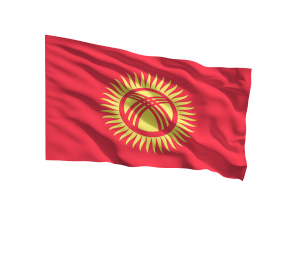 9
Протокол об охране промышленных образцов
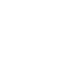 Кыргызской
Республики
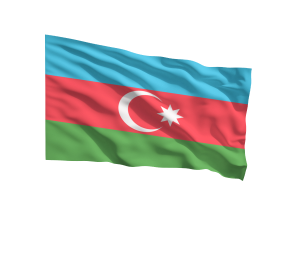 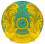 принят на дипломатической конференции в г. Нур-Султане (Республика Казахстан)
9 сентября 2019 г.
Азербайджанской
Республики
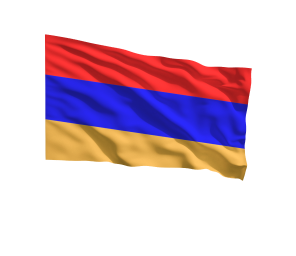 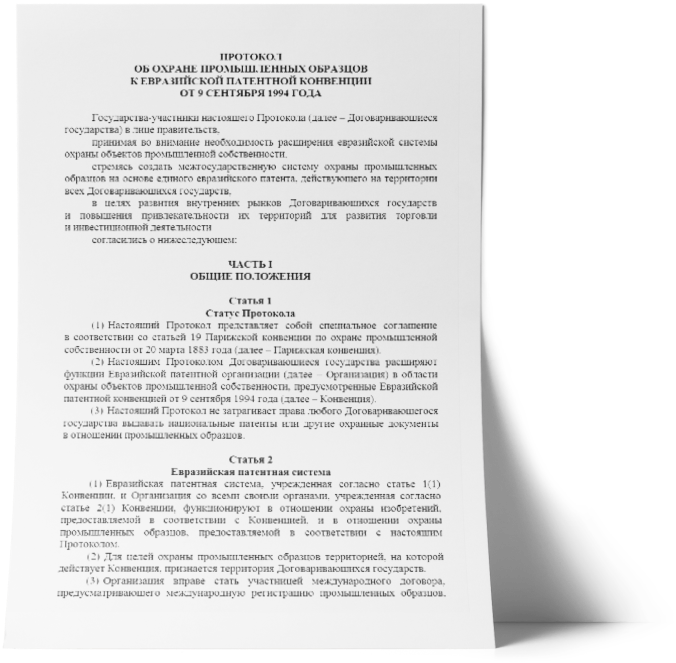 Республики Армения
(с 17 марта 2021 г.)
Действует
в отношении
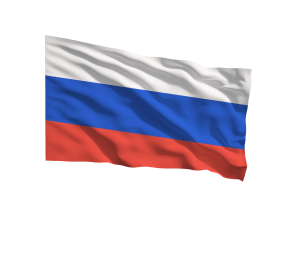 7
Российской Федерации
(с 11 апреля 2021 г.)
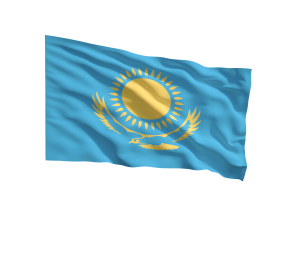 государств
Республики Казахстан
(с 12 апреля 2021 г.)
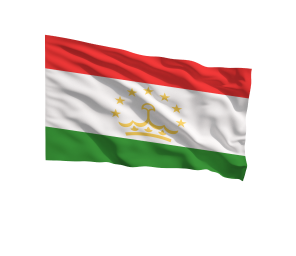 прием 
евразийских заявок 
на промышленные 
образцы открыт
1 июня 2021 г.
Республики Таджикистан
(с 30 ноября 2021 г.)
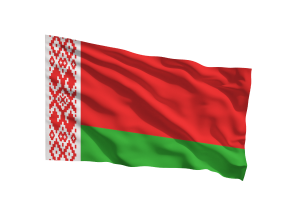 Республики Беларусь
(с 19 апреля 2022 г.)
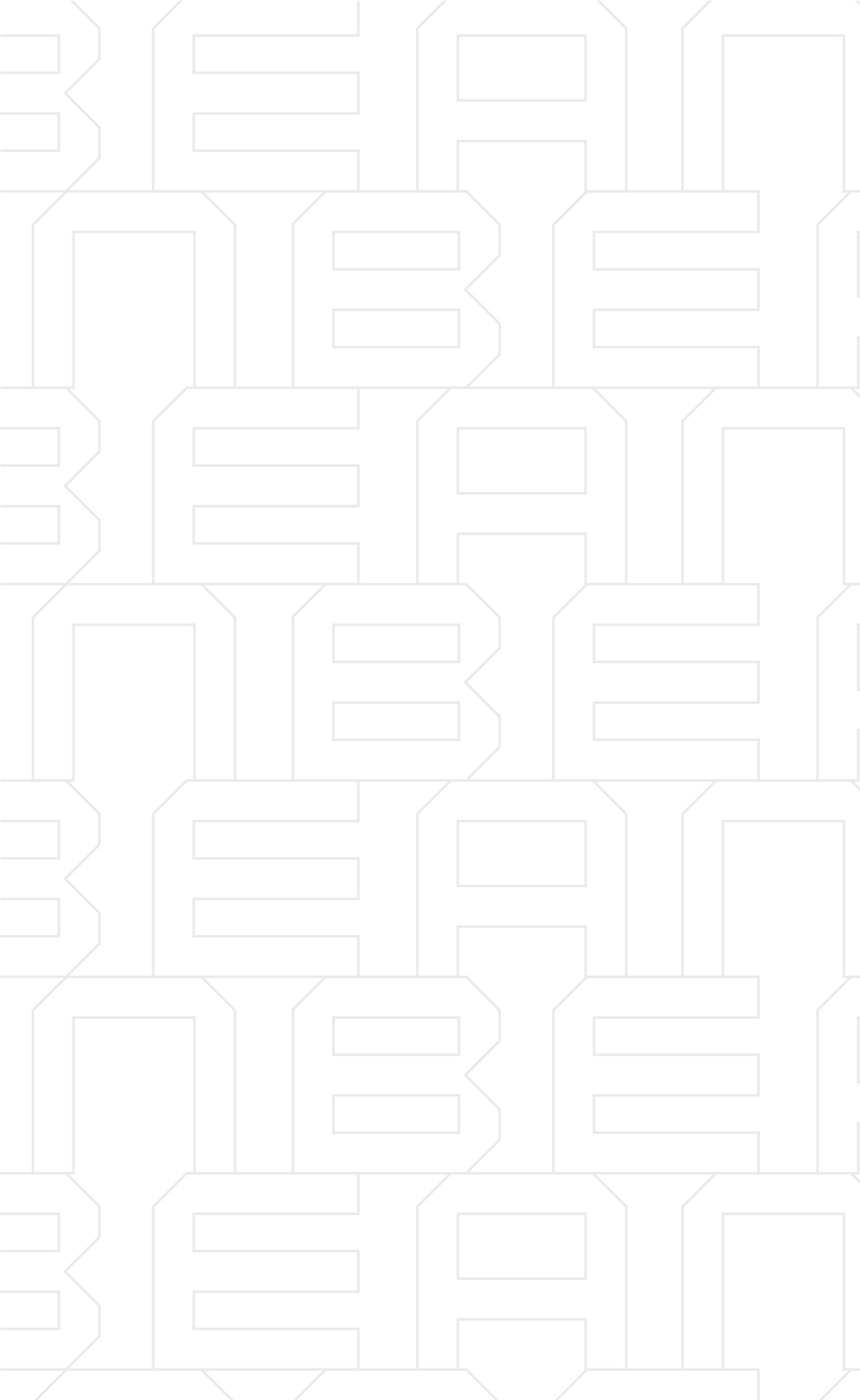 Динамика поступления евразийских заявок по годам
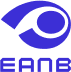 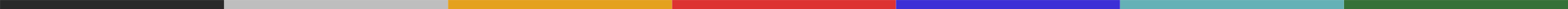 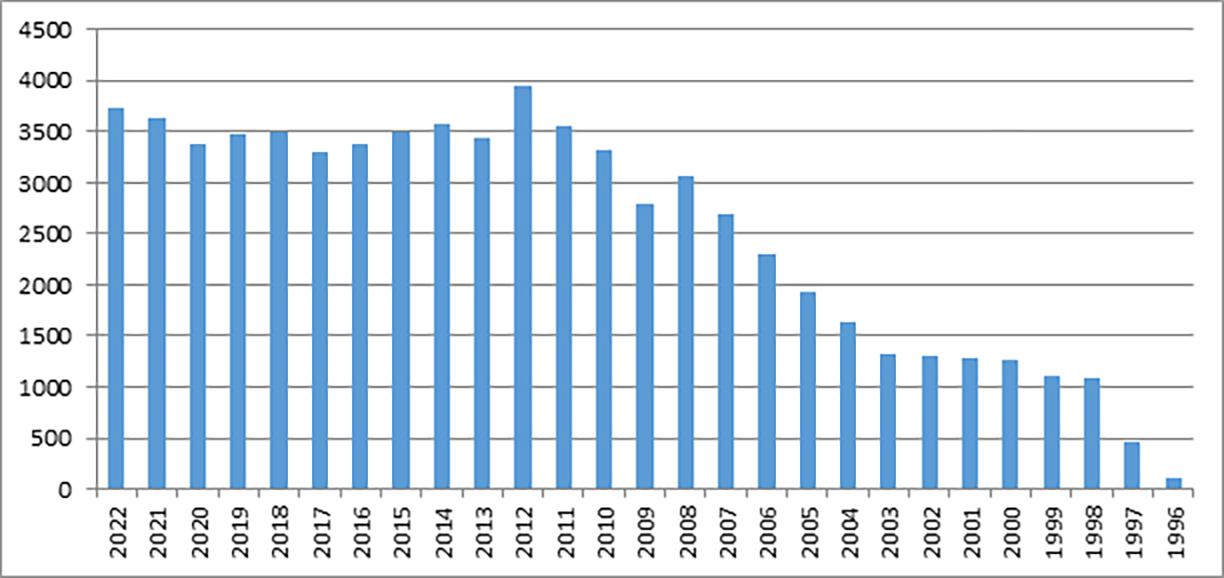 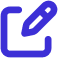 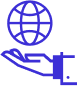 5
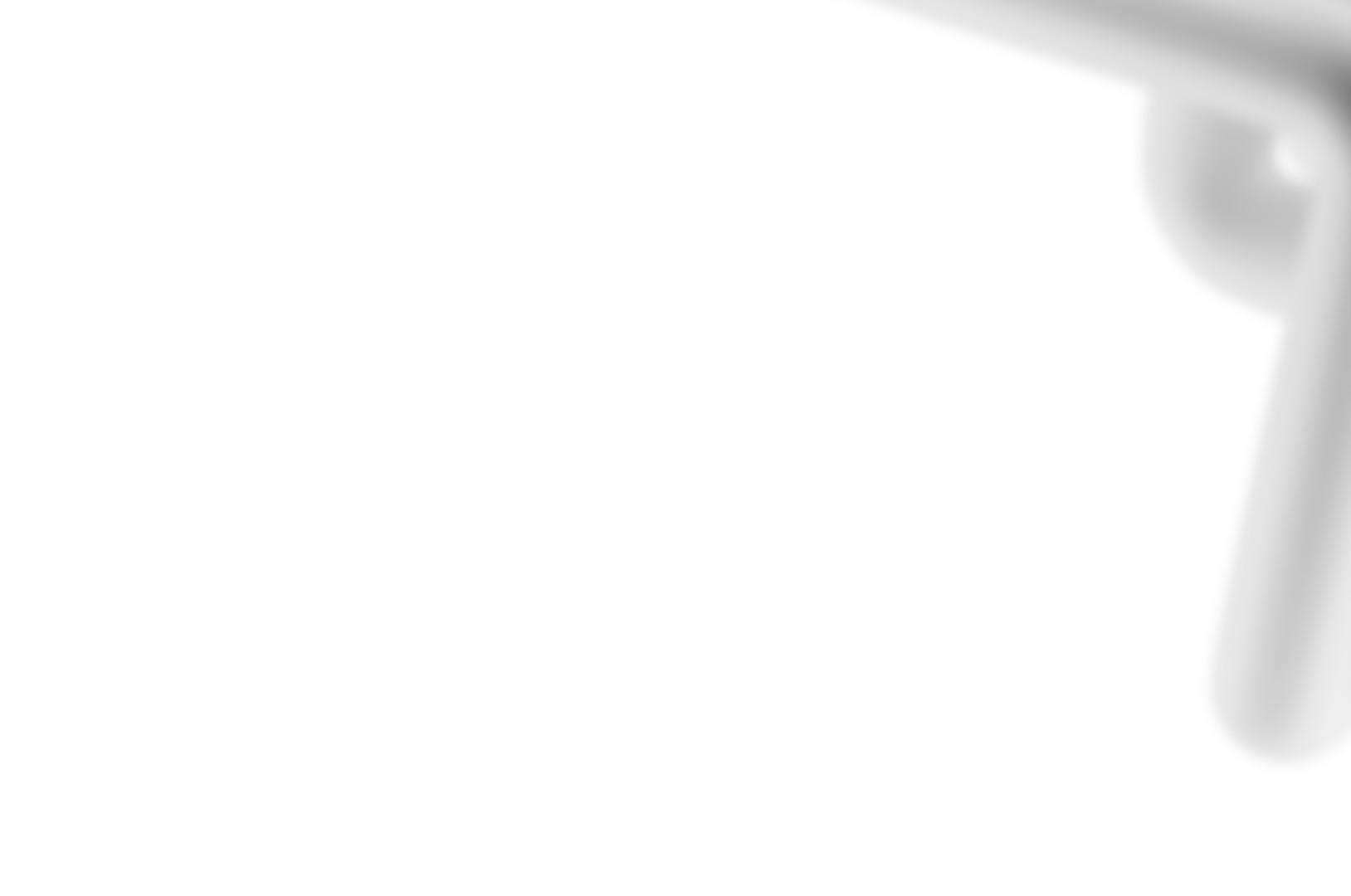 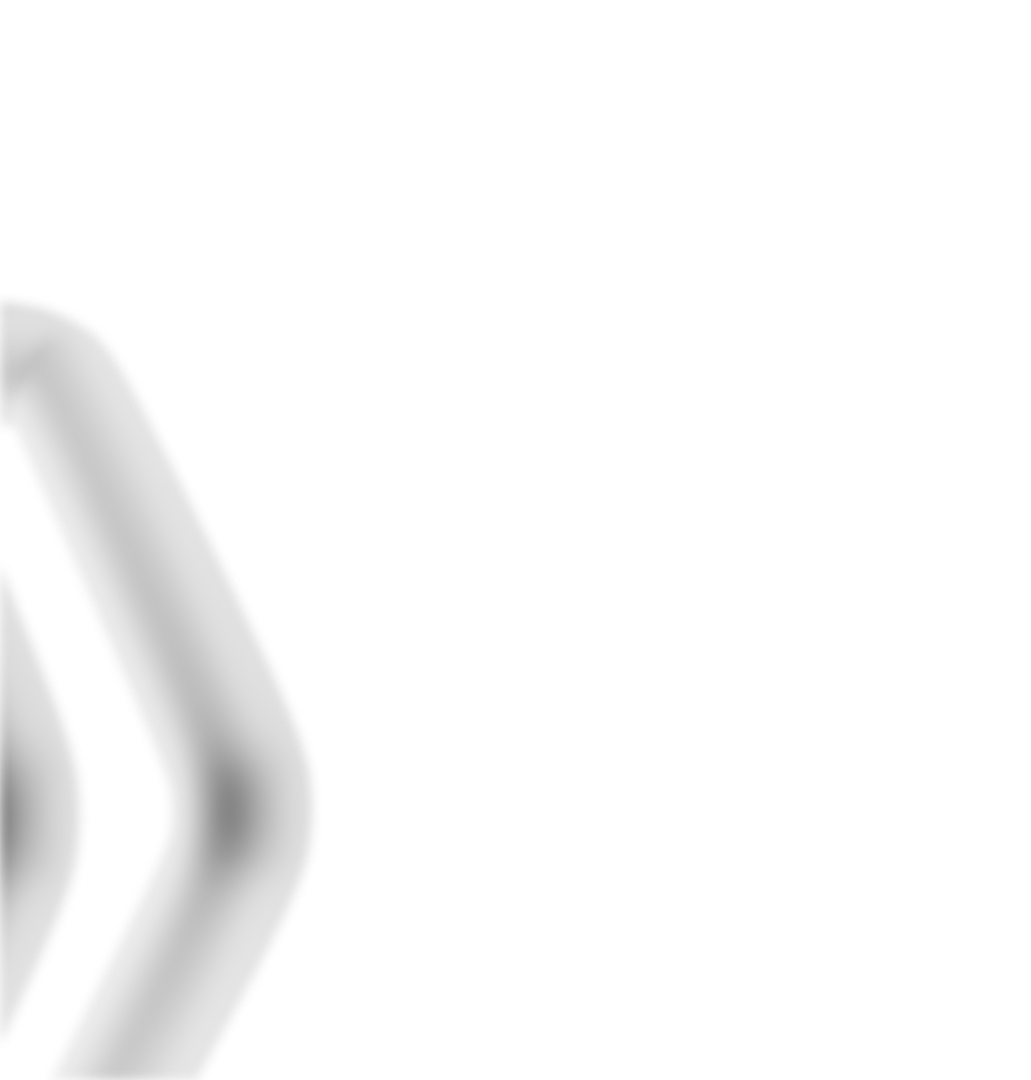 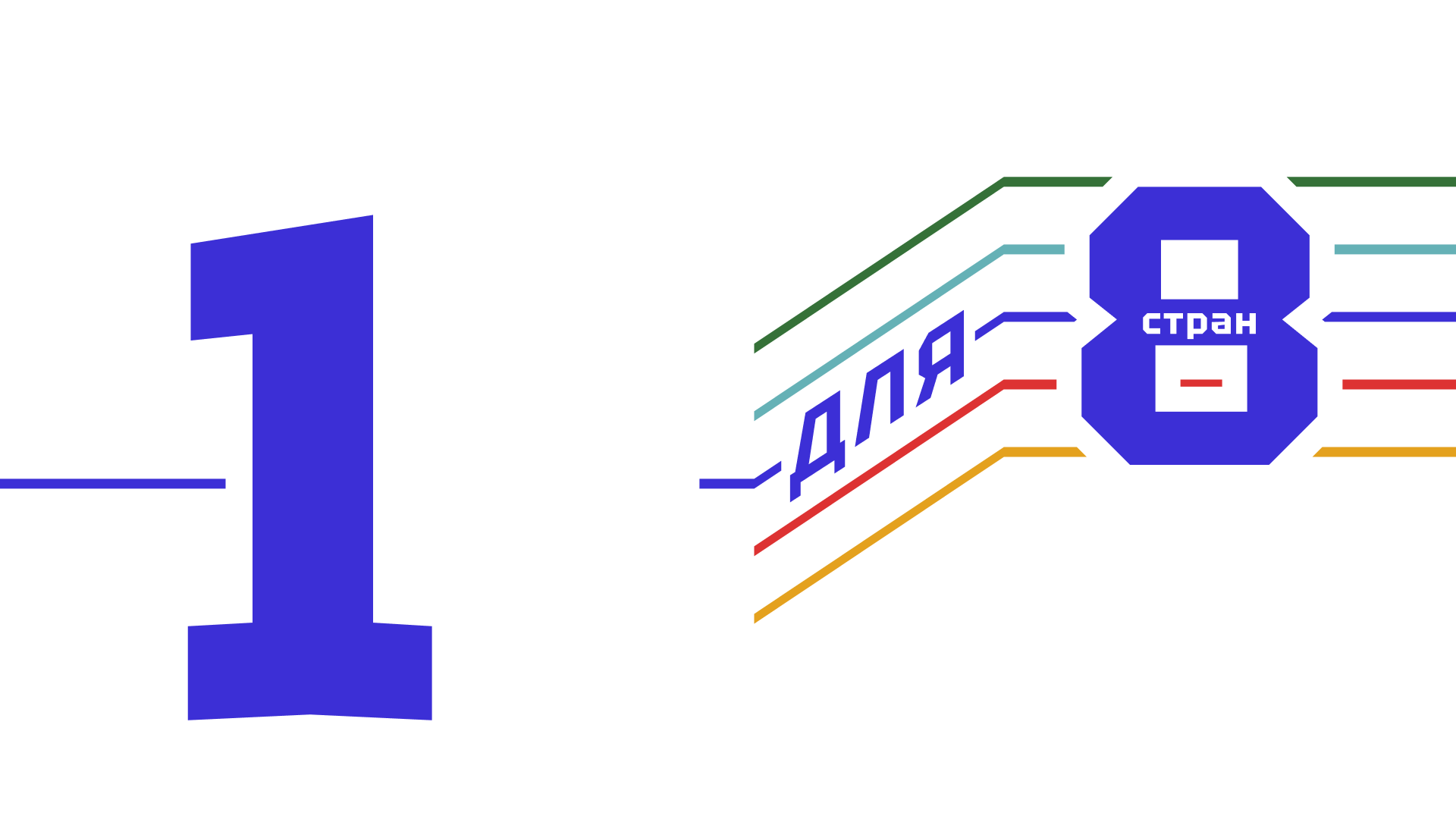 Преимущества для заявителей
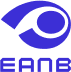 заявка
язык
набор пошлин
экспертиза
поверенный
6
14
Евразийские патентные поверенные
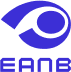 83
со специализацией
в отношении
промышленных
образцов
ЕВРАЗИЙСКИЕ
ПАТЕНТНЫЕ
ПОВЕРЕННЫЕ
504
56
со специализацией
в отношении
изобретений
со специализацией
в отношении
изобретений
и промышленных
образцов
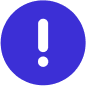 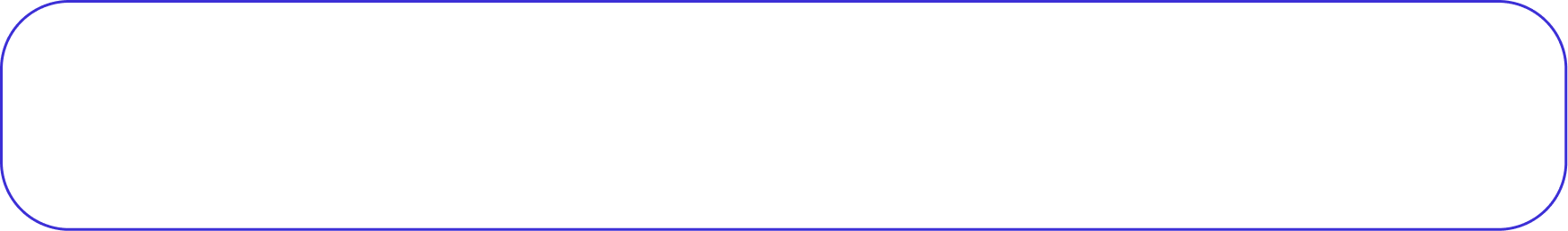 Профессиональное представительство перед Евразийским патентным ведомством обязательно только в случае, если заявитель или патентовладелец не имеет постоянного местожительства или постоянного местонахождения на территории государства ЕАПО
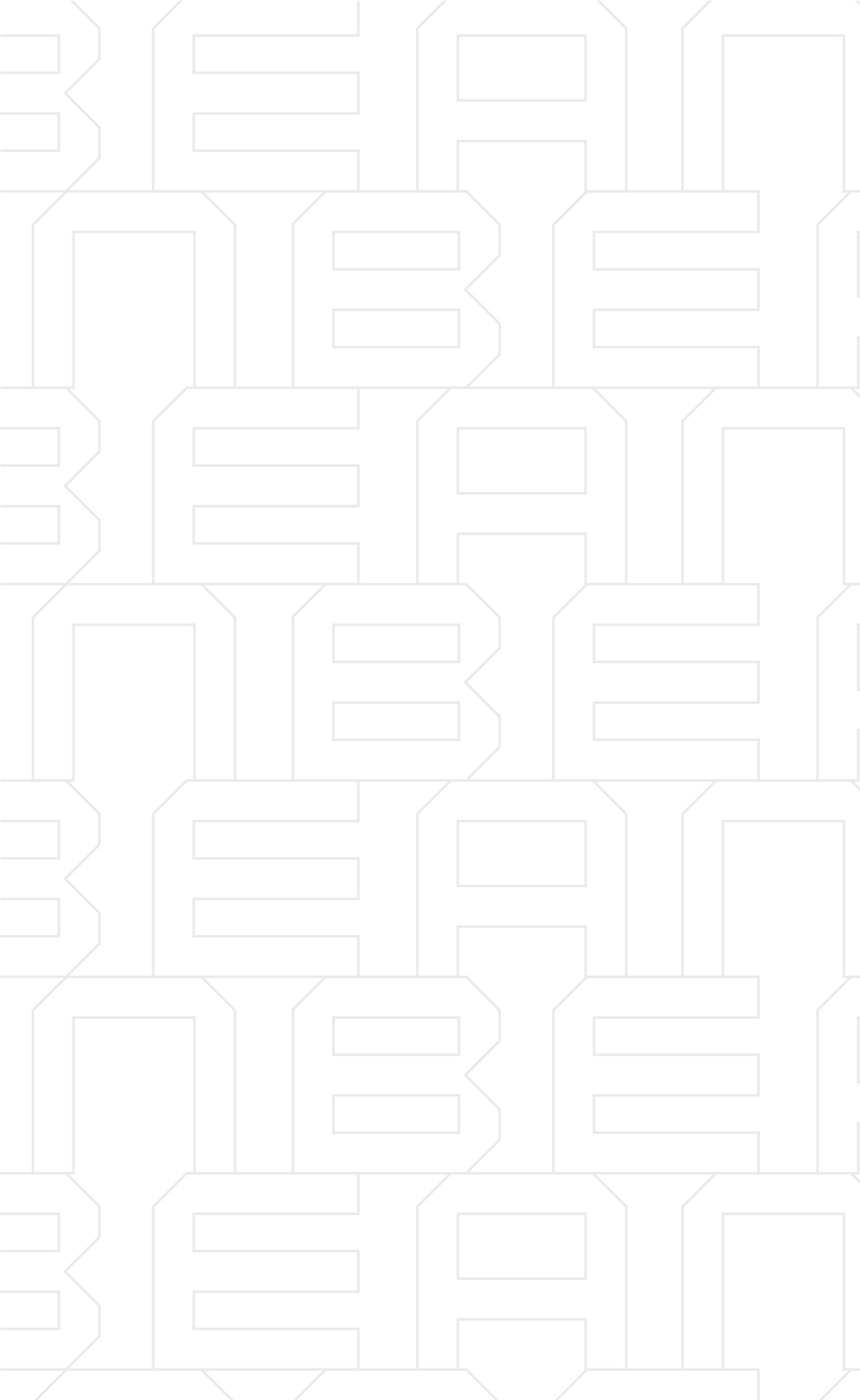 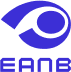 Гибкая Процедура
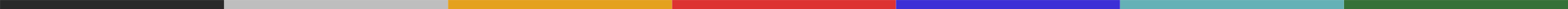 Возможность неоднократно вносить в формулу изобретения изменения, не меняющие сущность изобретения, на любом этапе рассмотрения заявки до получения уведомления о готовности выдать патент
(не затрагивает возможность исправления технических и очевидных ошибок в любое время)

Поддержание патента в силе в странах по выбору правообладателя (для изобретений)


Возможность преобразовать евразийскую заявку в национальную
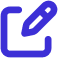 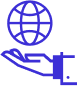 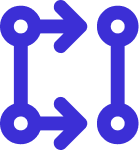 8
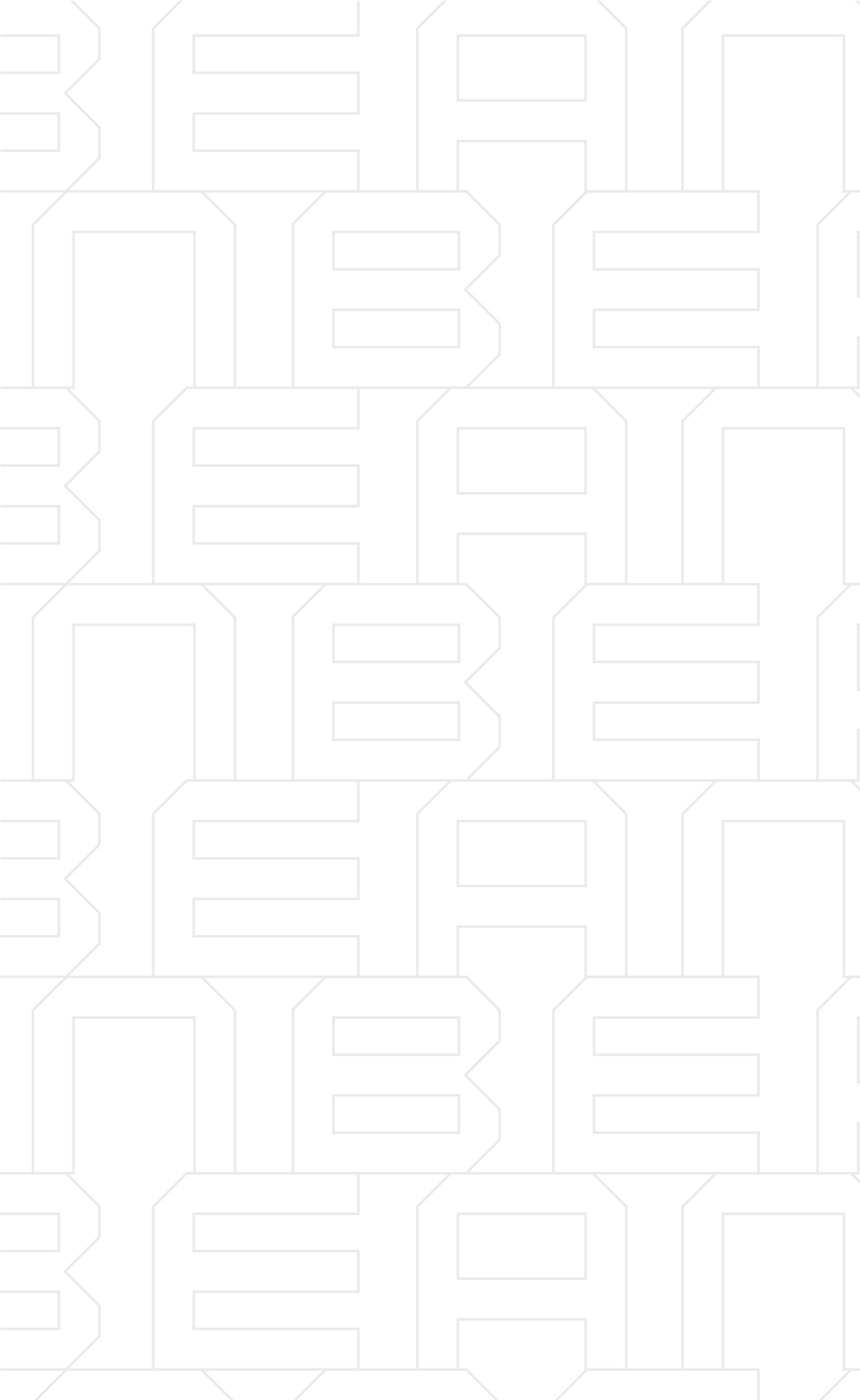 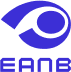 Льготный тариф
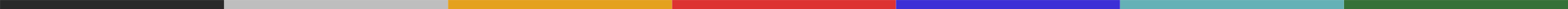 Положение о пошлинах Евразийской патентной организации за юридически значимые и иные действия, совершаемые в отношении заявок на выдачу евразийских патентов на изобретения и евразийских патентов на изобретения(редакция 2022г., действует с 01.07.2022)

 физические лица из Договаривающихся государств – 10 процентов от размеров пошлин;

государственные научные и образовательные организации из Договаривающихся государств – 30 процентов от размеров пошлин;

юридические лица из Договаривающихся государств (кроме лиц, указанных в подабзаце (ii) настоящего подпункта) – 90 процентов от размеров пошлин.
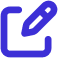 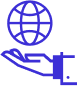 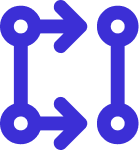 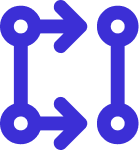 9
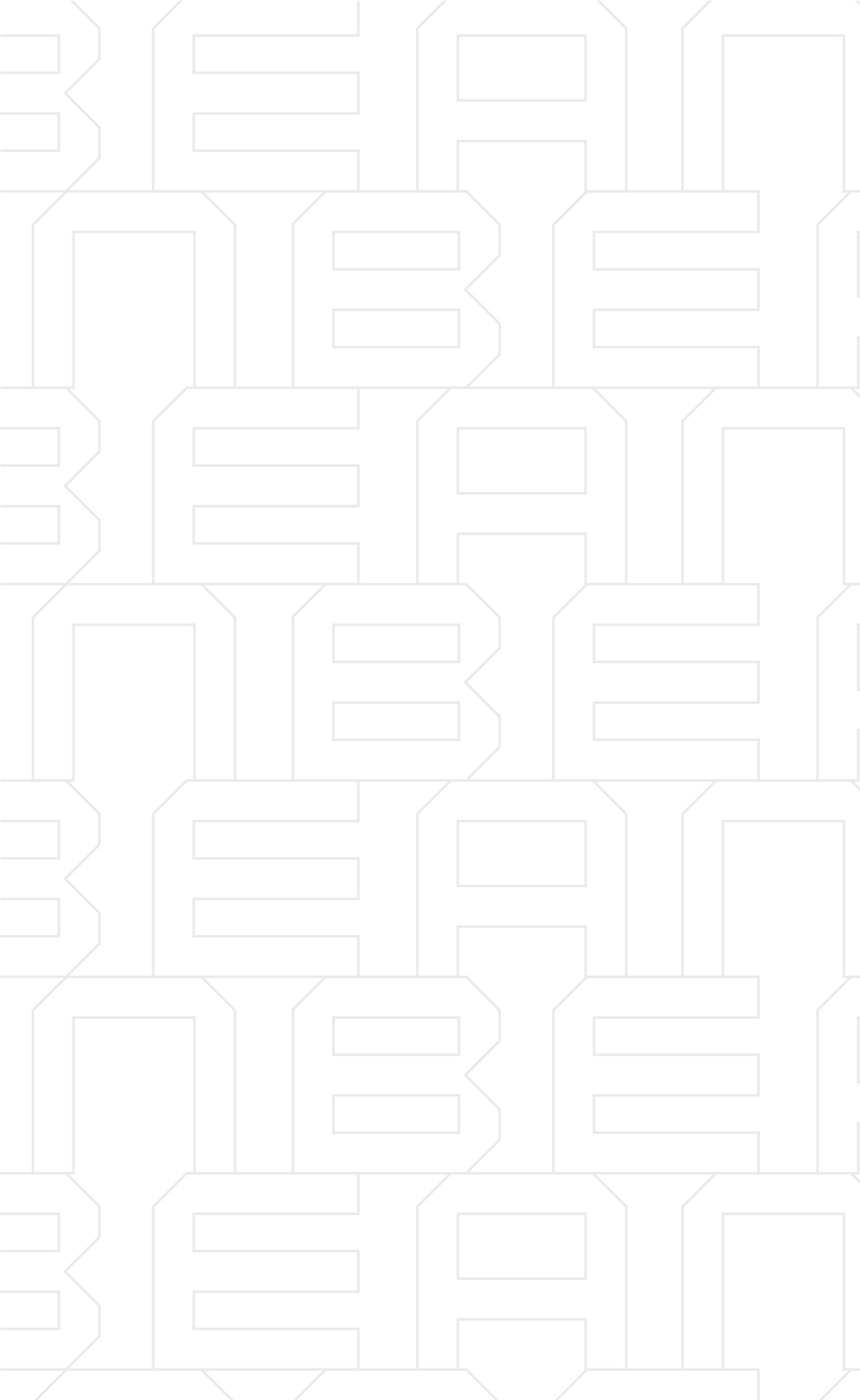 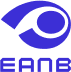 Единый патент на изобретение,  промышленный образец
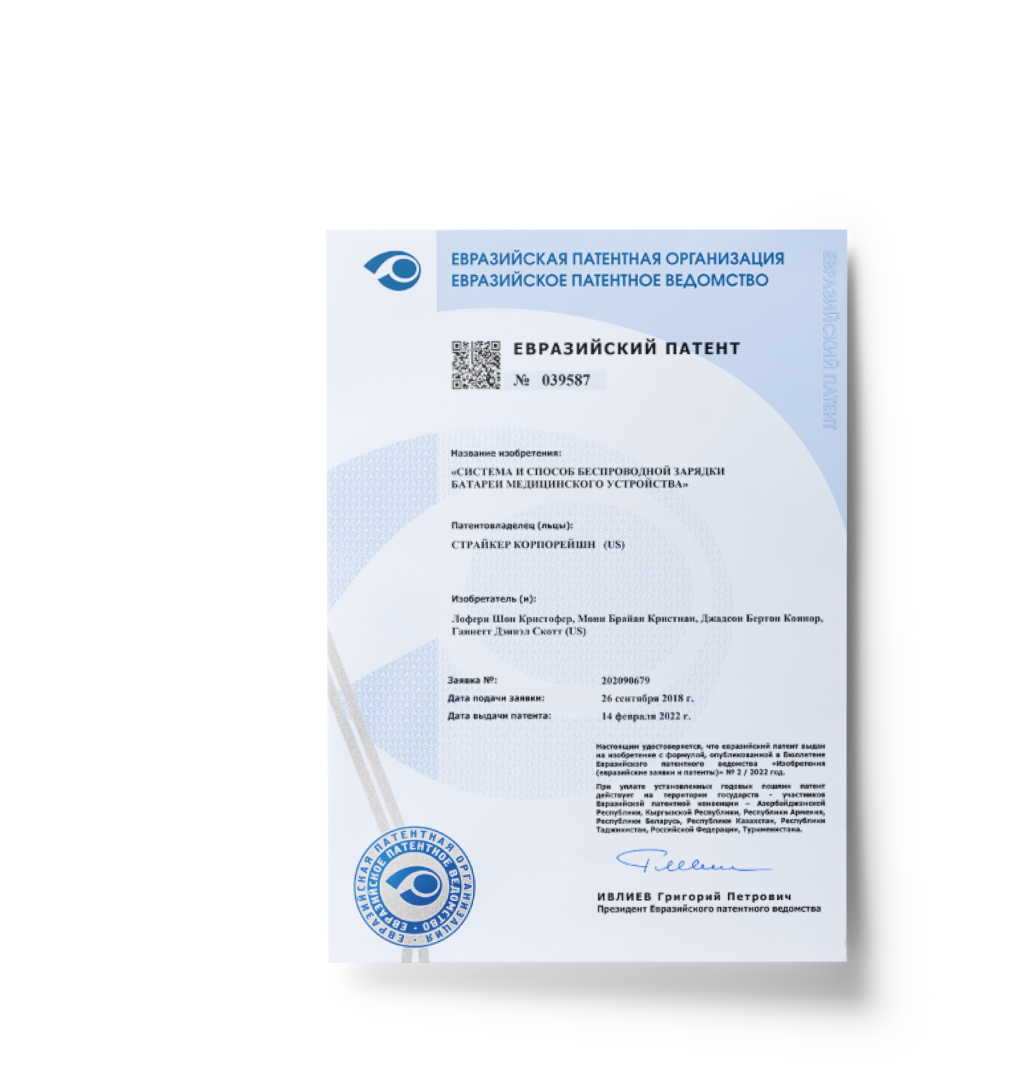 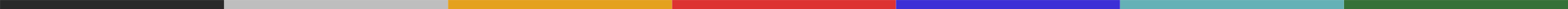 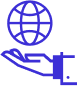 Евразийский патент с даты выдачи имеет силу во всех государствах ЕАПО 


Дополнительные действия или валидация в странах не требуются – евразийский патент действует наравне с национальными патентами

Сохранение действия евразийского патентана изобретение в государстве ЕАПО 
осуществляется посредством уплаты годовой пошлины в отношении этого государства 

Евразийский патент на промышленный образец, как правило, неделим, срок его действия продлевается в отношении территории всех государств на 5 лет
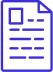 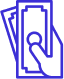 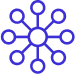 10
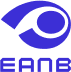 изобретения
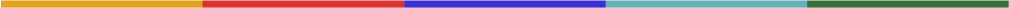 3 600+
68 000+
получено заявок с 1996
ежегодно подается евразийских заявок
2 700+
42 300+
18 000+
выдано евразийских патентов
действует евразийских патентов
ежегодно выдается евразийских патентов
11
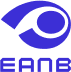 Выдача Евразийских патентов на изобретения
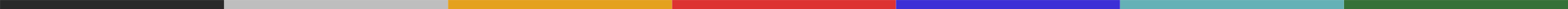 Наибольшее количество патентов:
Лекарства, медикаменты
Органическая химия
Медицина и ветеринария
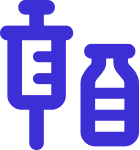 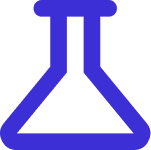 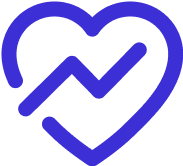 42 300+
82.9%
2 766
ПАТЕНТОВ ВЫДАНО 
С 1996 ГОДА ПО НАСТОЯЩЕЕ ВРЕМЯ
В 2022 ГОДУ
12
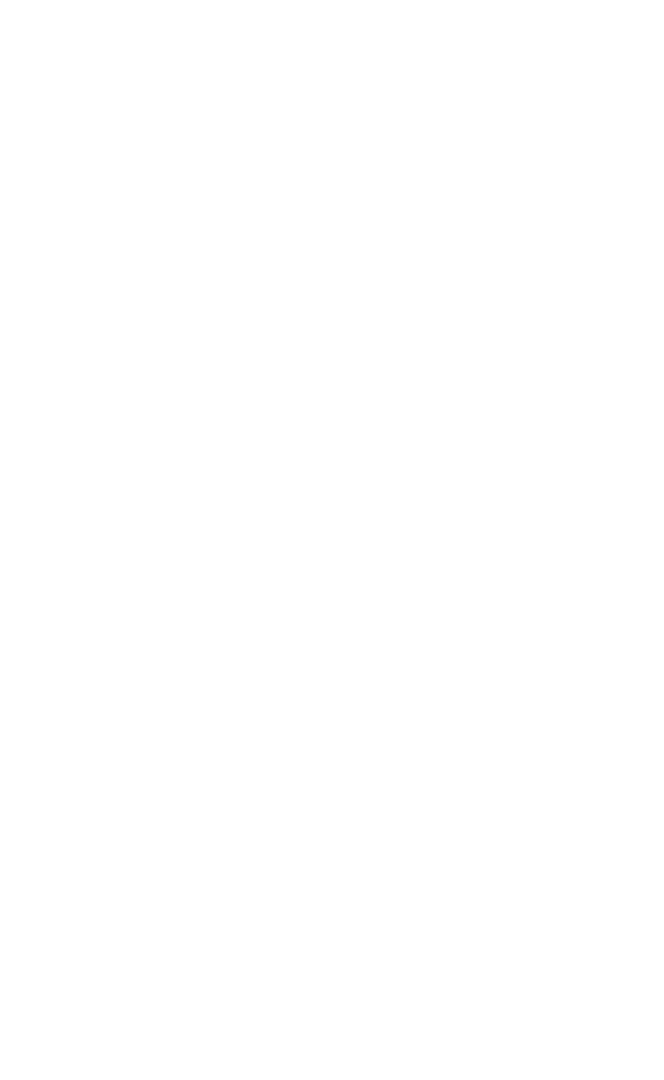 10
Назначение еапв международным органом в рамках рст
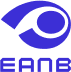 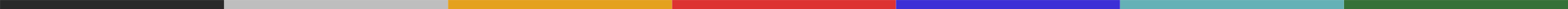 7 октября 2021 г. в рамках шестьдесят второй серии заседаний Ассамблей государств–членов Всемирной организации интеллектуальной собственности (ВОИС) ЕАПВ было назначено Международным поисковым органом и Органом международной предварительной экспертизы в соответствии с Договором о патентной кооперации (PCT)
ЕАПВ начало работу в качестве международного органа в рамках PCT с 1 июля 2022 г.  
На сегодня ЕАПВ признано компетентным Международным органом патентными ведомствами шести стран (BY, RU, TJ, AM, KG, AZ)
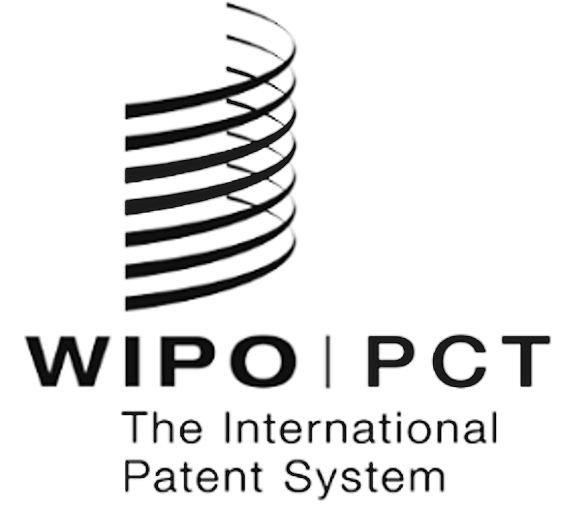 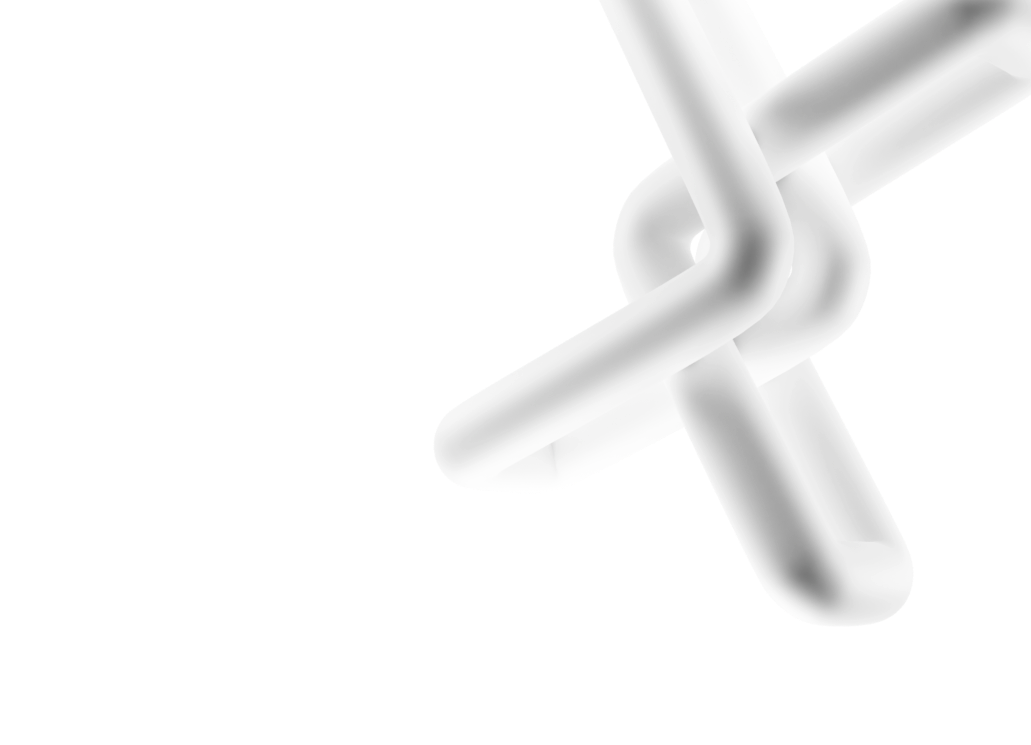 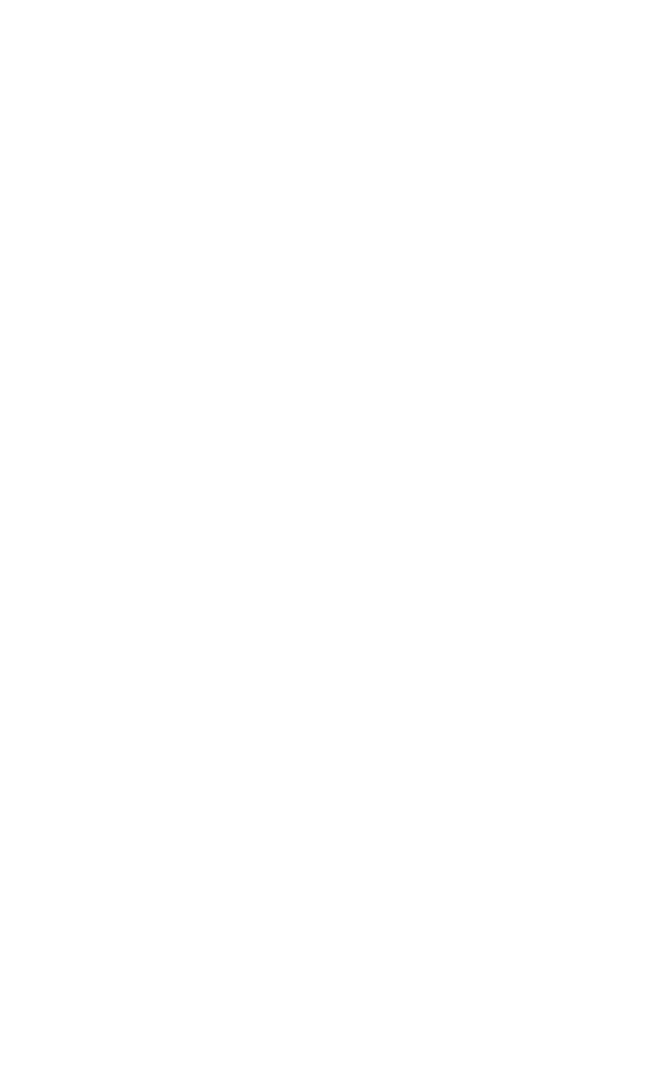 16
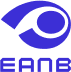 ПРЕИМУЩЕСТВА ДЛЯ СТРАН-УЧАСТНИКОВ И ДЛЯ РЕГИОНА
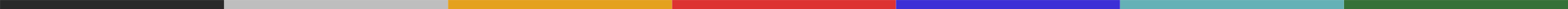 За счет регионального компонента увеличивается число изобретений и промышленных образцов, охраняемых на территории каждой из стран-членов ЕАПО, – важная предпосылка для прихода в страны региона новых технологий и инновационных продуктов
Надежная патентная охрана, действующая одновременно в нескольких странах
Упрощение доступа бизнеса из стран-членов ЕАПО на региональный и национальные рынки 
Национальные ведомства промышленной собственности используют перечисляемые из ЕАПВ доли пошлин для своего развития, пользуются едиными цифровыми инструментами, участвуют в общих проектах сотрудничества, получают возможность централизованно повышать квалификацию  своих сотрудников, получают консультационную поддержку
Сближение стран региона в рамках единого пространства правовой охраны. Гармонизация регионального и национальных подходов к предоставлению охраны интеллектуальной собственности
Использование одного языка (русский язык - официальный язык ЕАПО)
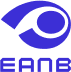 Цифровизация
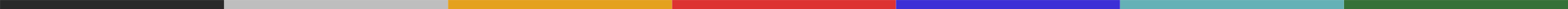 С 1 ноября 2022 г. – прием цифровых 3D моделей - возможность дополнительного пояснения сущности изобретения

С 1 мая 2022 г. – выдача евразийских патентов в форме электронных документов
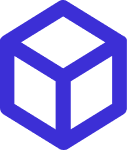 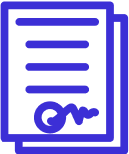 88.7%
92%
15
ЭЛЕКТРОННЫЙ ОБМЕН
Взаимодействие только в электронном виде без бумаги
~90%
2022 г.
СЕРВИСЫ ЕАПВ-ОНЛАЙН
онлайн регистрация
подача новых евразийских заявок
подача дополнительных материалов
уплата пошлин за процедурные действия 
информации по всем заявкам
электронное досье заявок
ПОДАЧА ЗАЯВОК В ЕАПВ
ВХОД или РЕГИСТРАЦИЯ
http://portal.eapo.org
вход по имени и паролю
онлайн регистрация
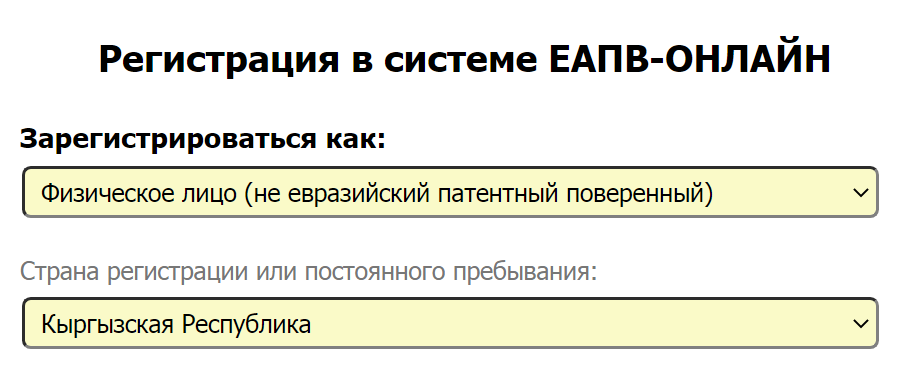 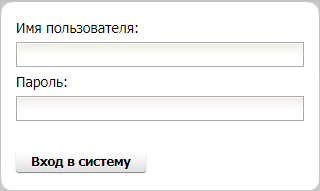 СЕРТИФИКАТ ЭЦП
ПРОСТО И БЕСПЛАТНО
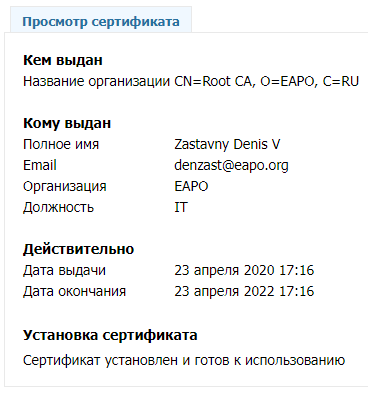 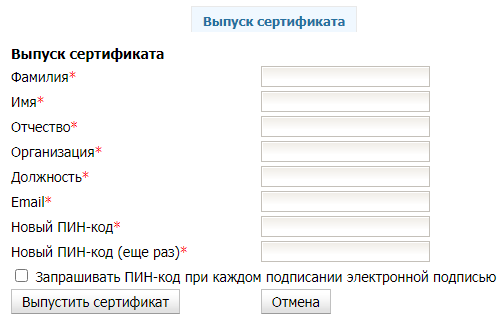 ПОШЛИНЫ
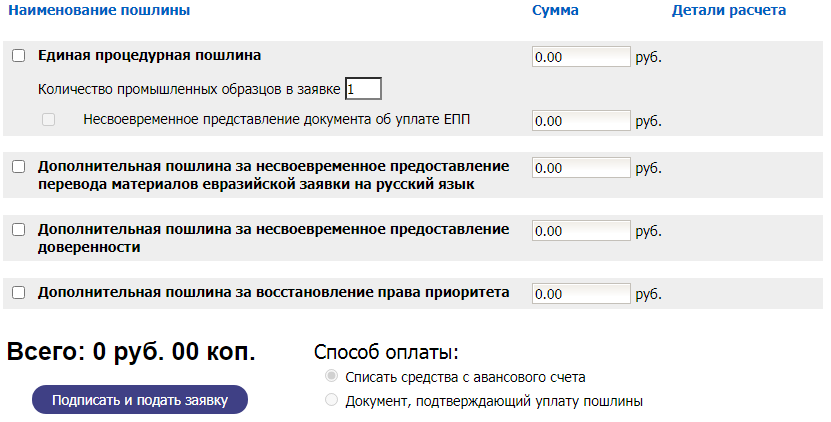 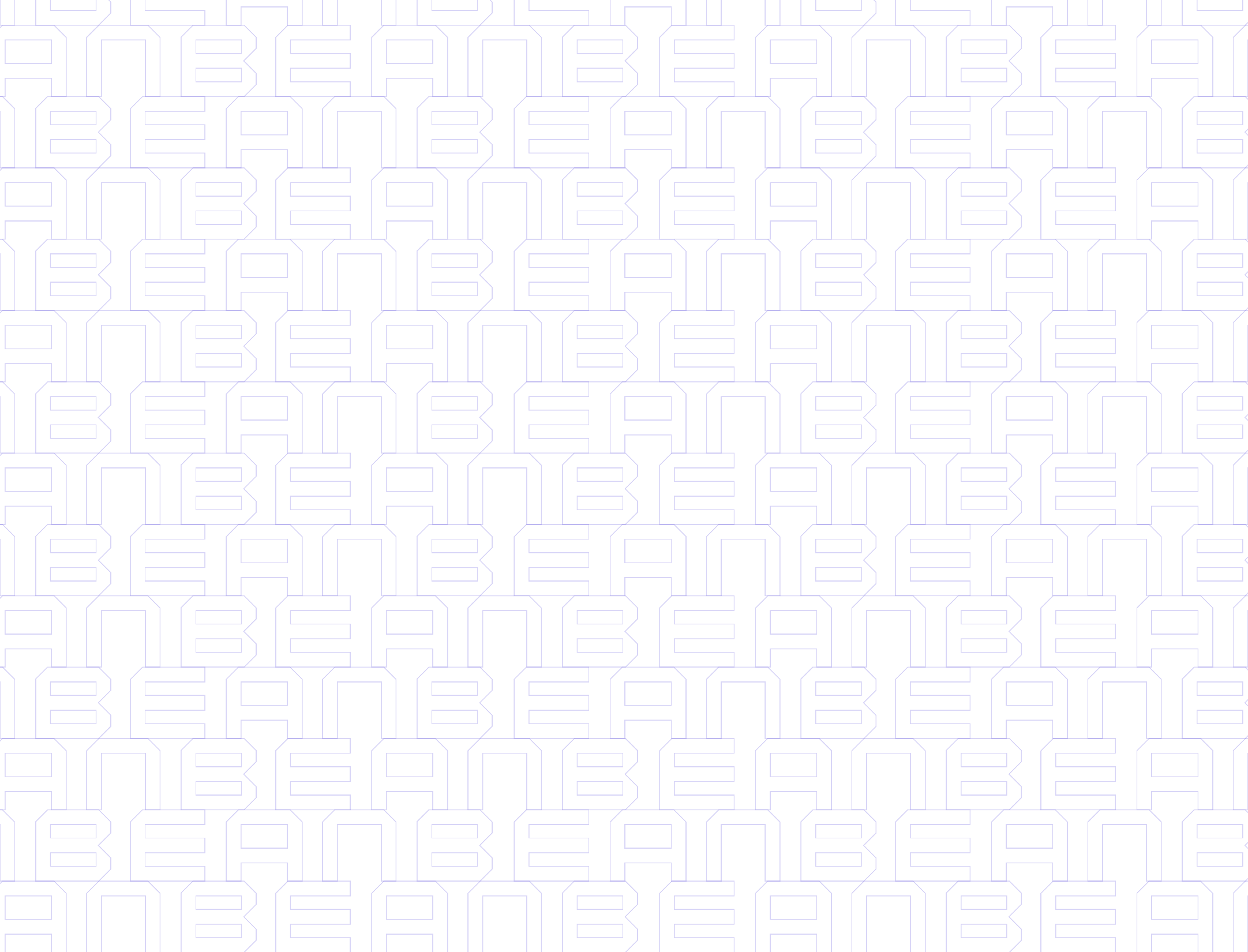 Отслеживание статуса делопроизводства 
по заявкам
ЭЛЕКТРОННОЕ ДОСЬЕ
Переписка и другие материалы заявки
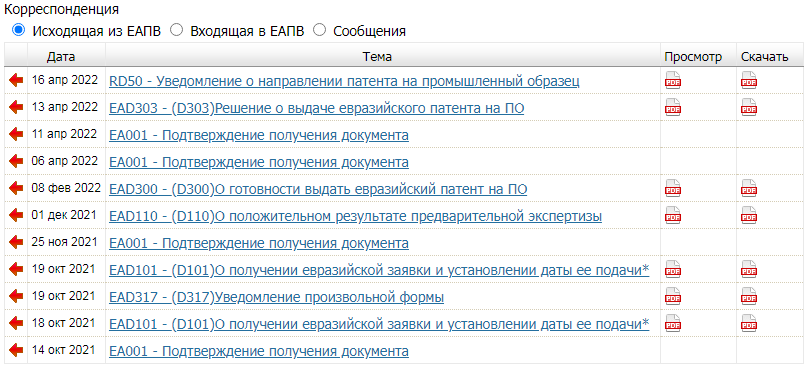 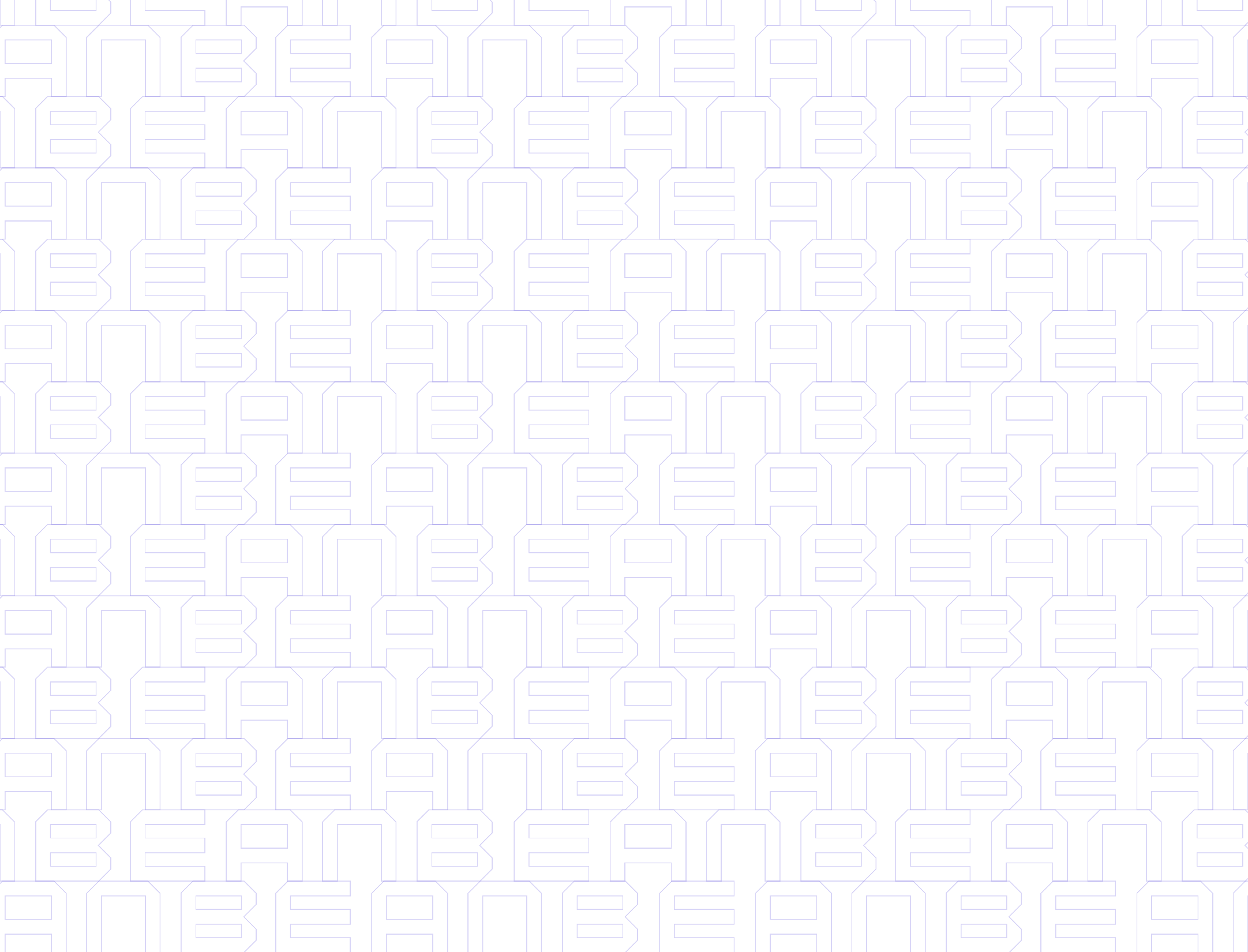 ВЕБ-портал ЕАПО
http://www.eapo.org
WWW.EAPO.ORG
Бюллетень и реестр патентов
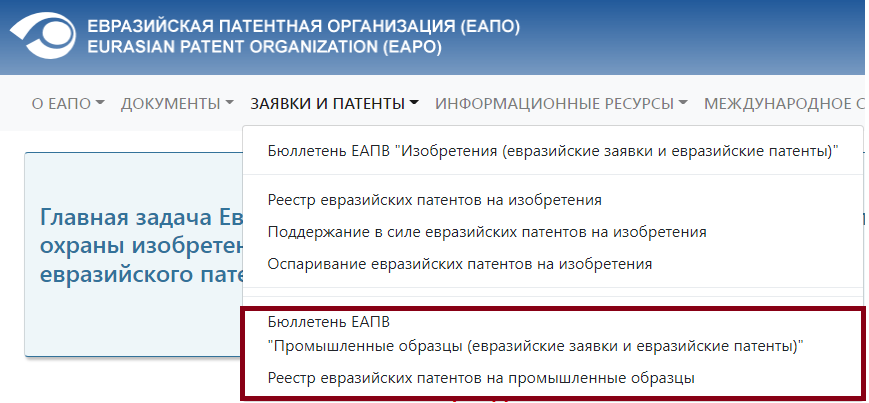 WWW.EAPO.ORG
Евразийский сервер публикаций
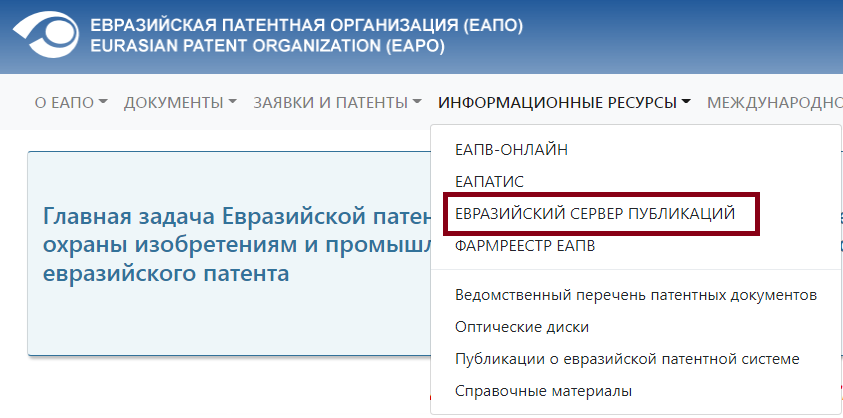 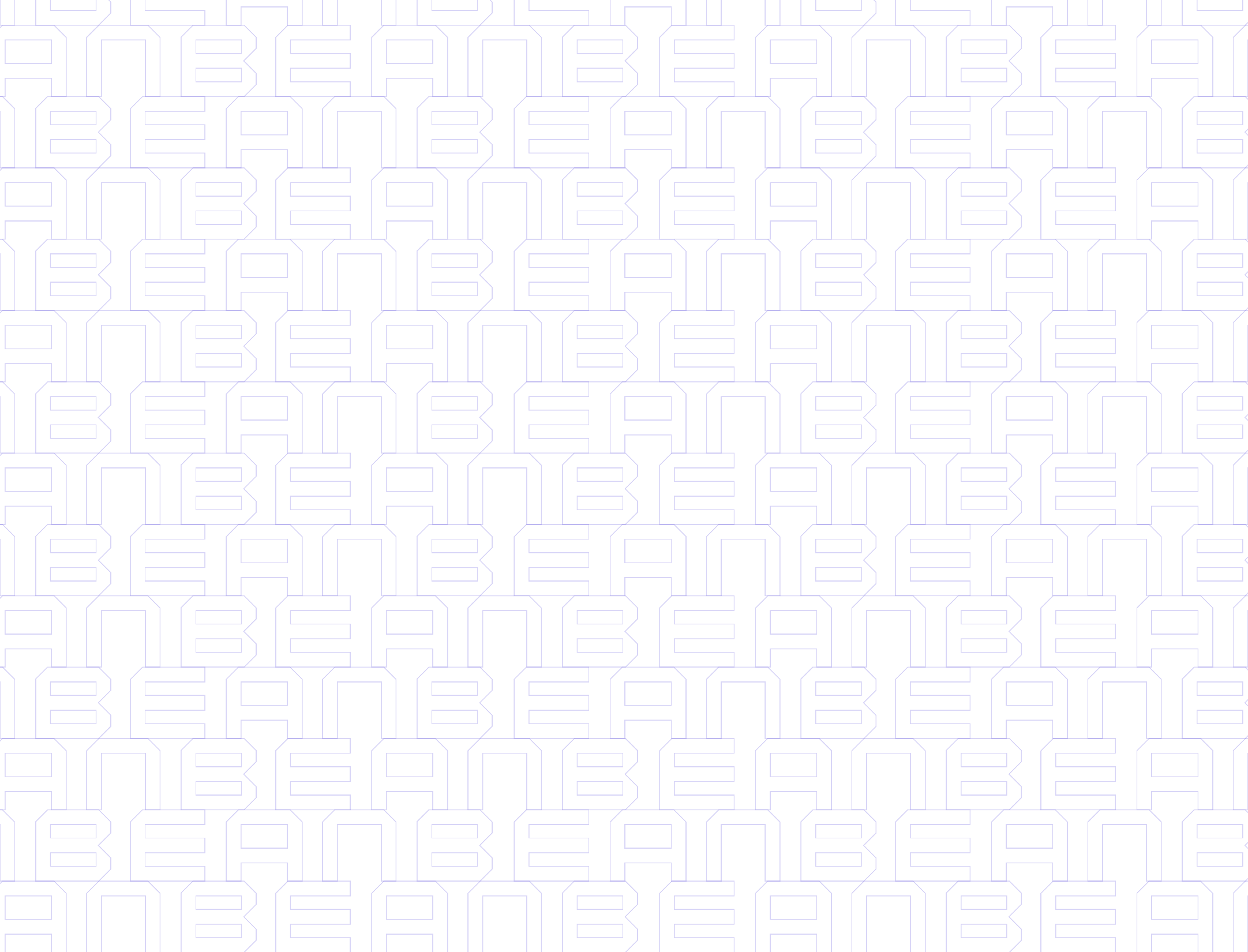 ЕВРАЗИЙСКАЯ ПАТЕНТНО-ИНФОРМАЦИОННАЯ СИСТЕМА
http://www.eapatis.com
ПОИСКОВАЯ СИСТЕМА ЕАПАТИС
более 87 миллионов документов
русскоязычный фонд : ЕАПК + CISPATENT
поисковые базы ВОИС, ЕПВ, ЕАПВ
США, Австралия, Великобритания, Канада, Австрия, Германия, Швейцария, Япония, Китай, Корея и др
ПОИСКОВАЯ СИСТЕМА ЕАПАТИС
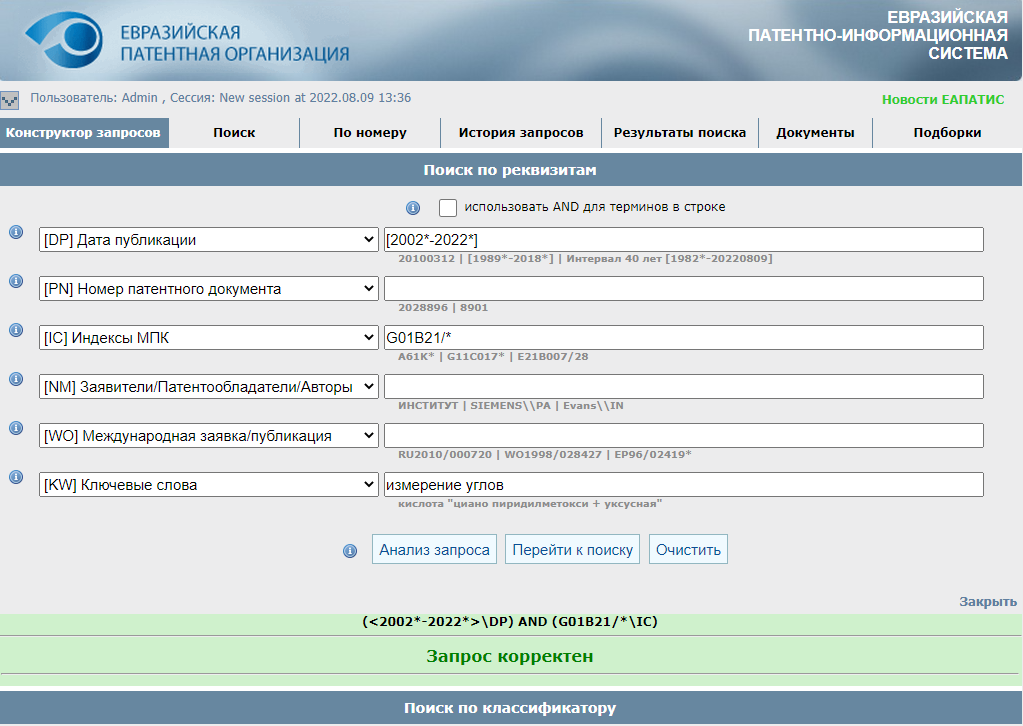 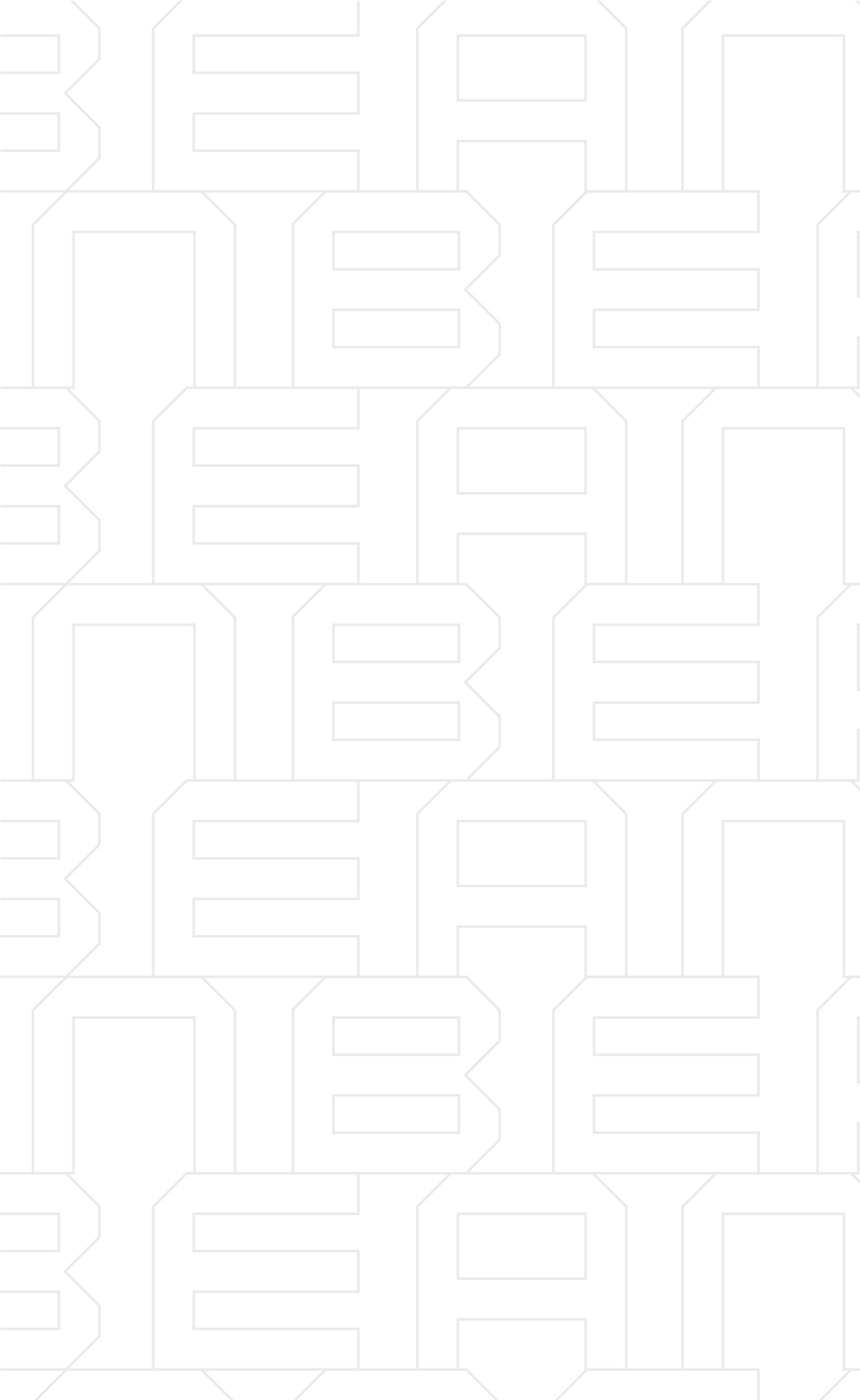 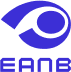 Евразийский патент – надежный патент
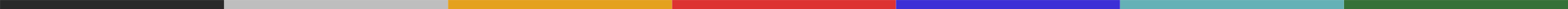 Выдается после проведения патентного поиска международного типа и экспертизы заявленного изобретения по существу

Решение о выдаче либо об отказе в выдаче принимается коллегией из трех экспертов – граждан разных государств-членов ЕАПО
Возможности для комфортного и конструктивного диалога с экспертом
Система обжалования решений ЕАПВ
30
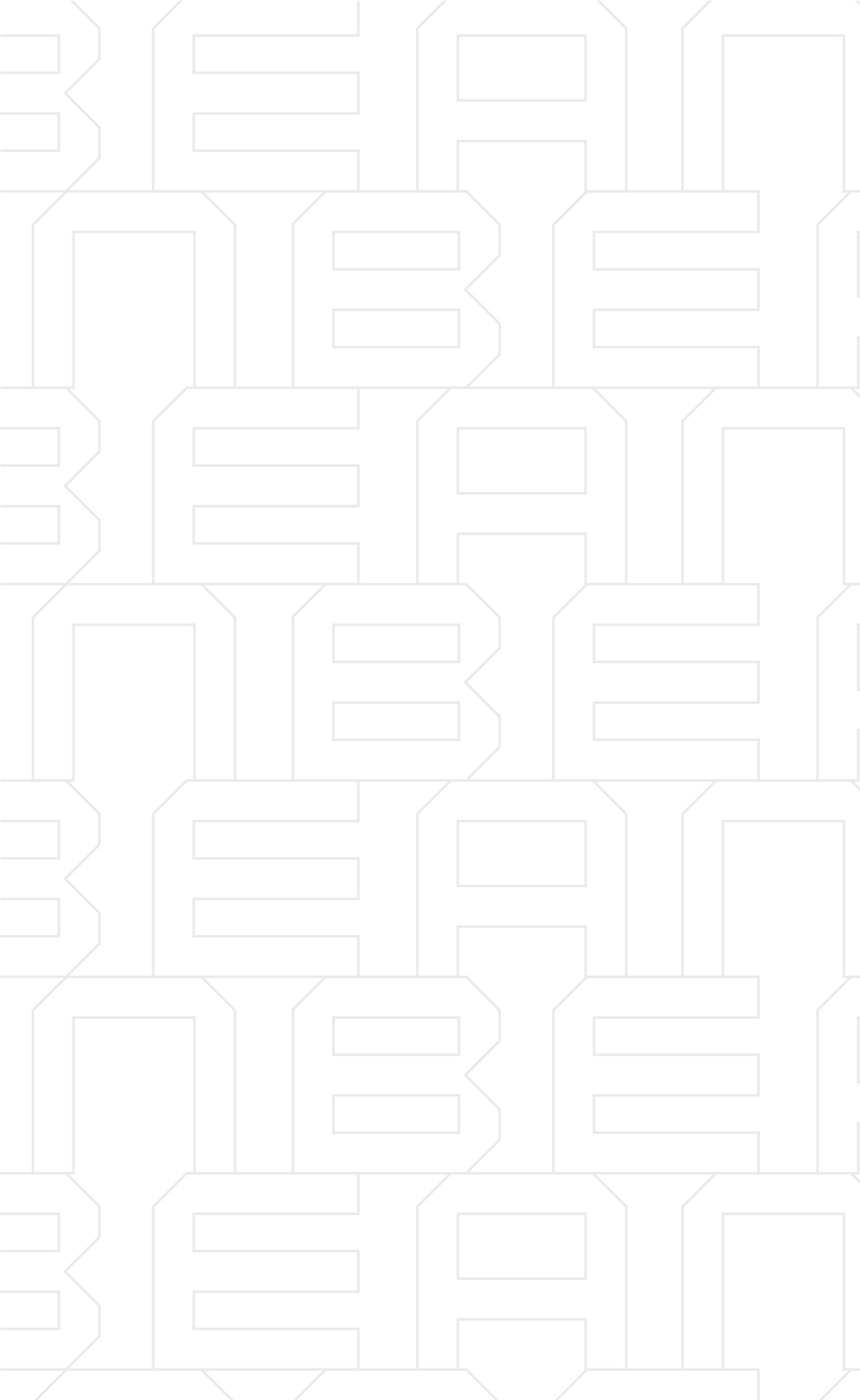 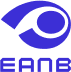 Евразийский патент – надежный патент
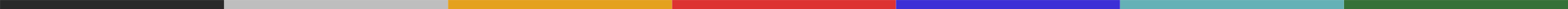 Лучшие экспертные кадры из 8 стран

ЕАПВ имеет статус Международного органа в рамках PCT

Система управления качеством экспертизы – с 2011 года, полностью цифровая патентная процедура – с 2015 года  

Взаимное использование результатов работы экспертов с ведомствами мира (программы PPH)

Использование Совместной патентной классификации

Имплементированы нормы PLT

Постоянная связь с профессиональным сообществом
31
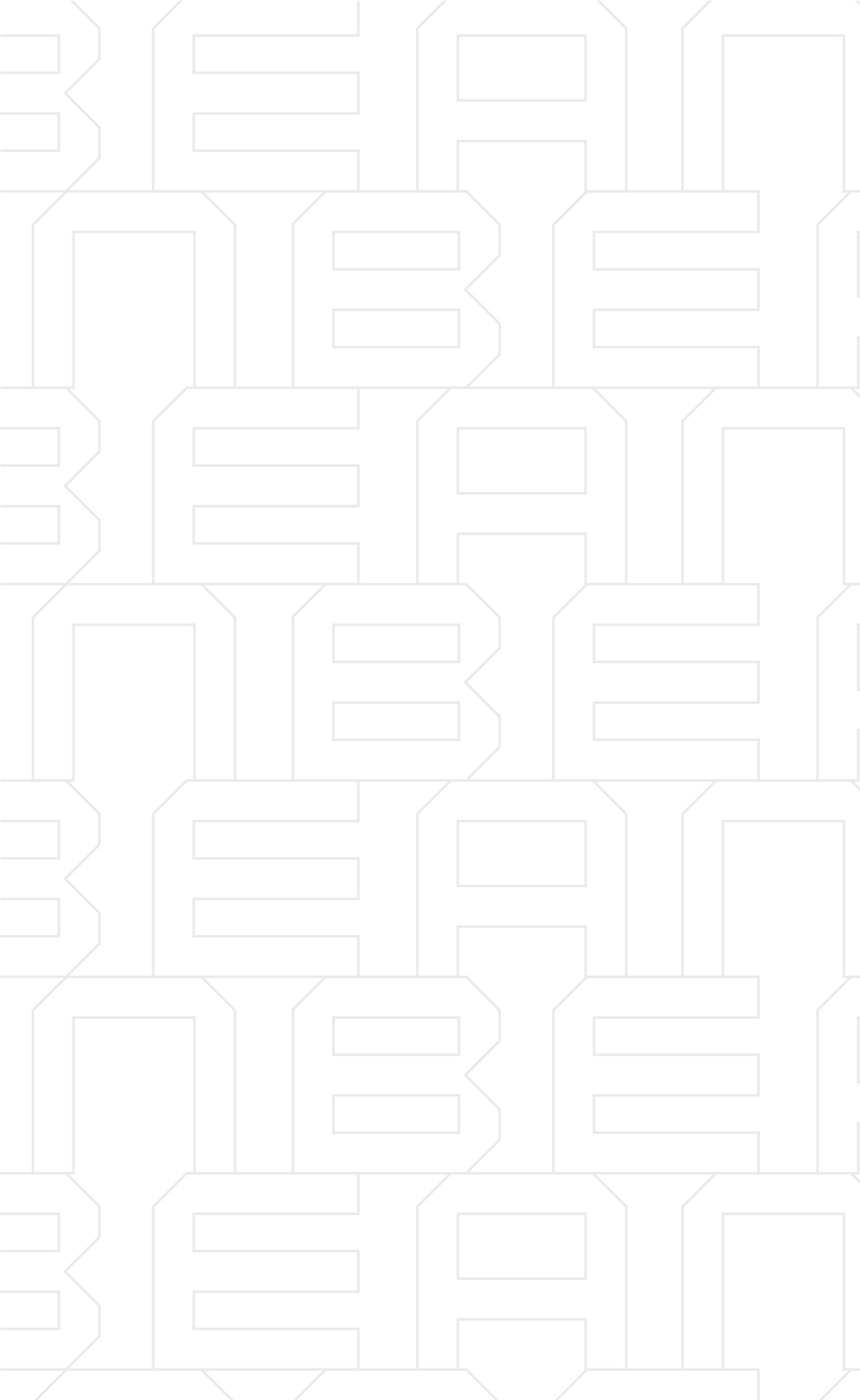 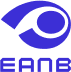 Возражения
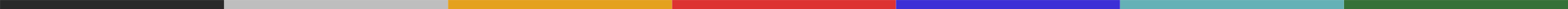 Срок для подачи возражений увеличен с 6 до 9 месяцев – расширены возможности использовать централизованную административную процедуру
 + возможность внесения изменений в патент в рамках формулы и признаков из описания (не предусмотрено в национальных процедурах оспаривания)

В случае оспаривания по национальной процедуре рассматривается вопрос об охране только на территории этого государства
32
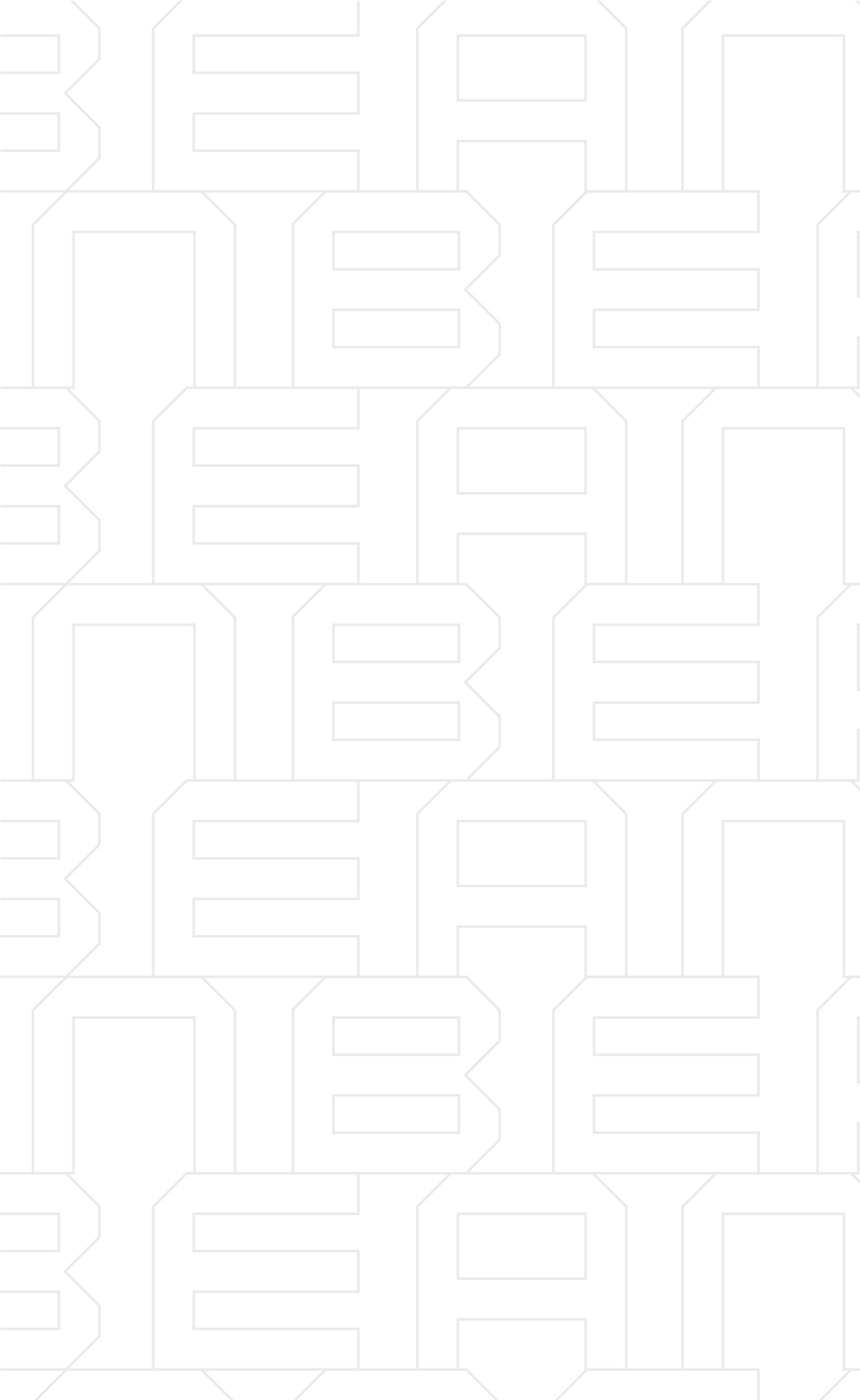 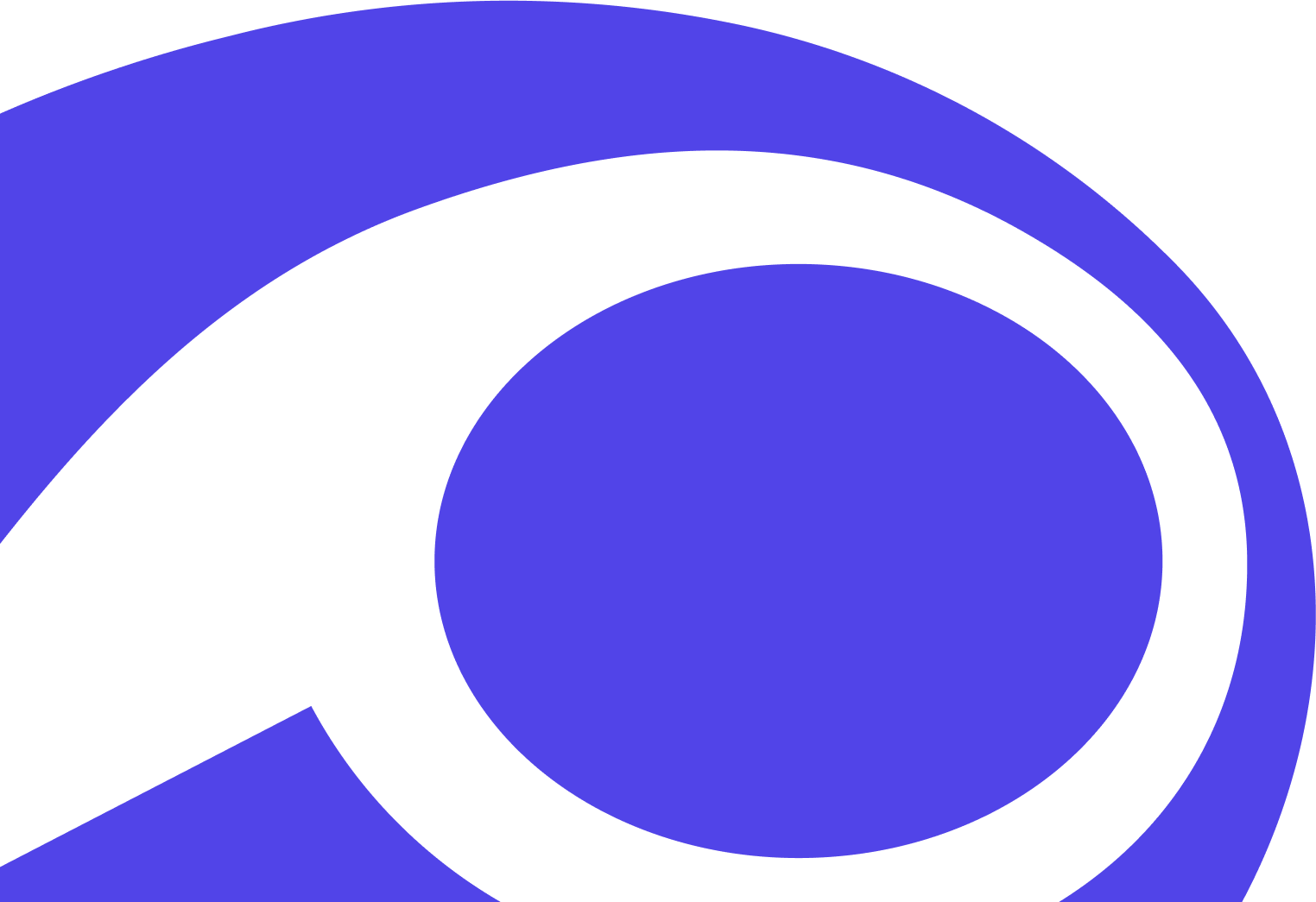 СПАСИБО
ЗА ВНИМАНИЕ!
33